商务低多边形模板
The user can demonstrate on a projector or computer or print the it into a film to be used in a wider field
汇报人：xiazaii
WWW.YPPPT.COM
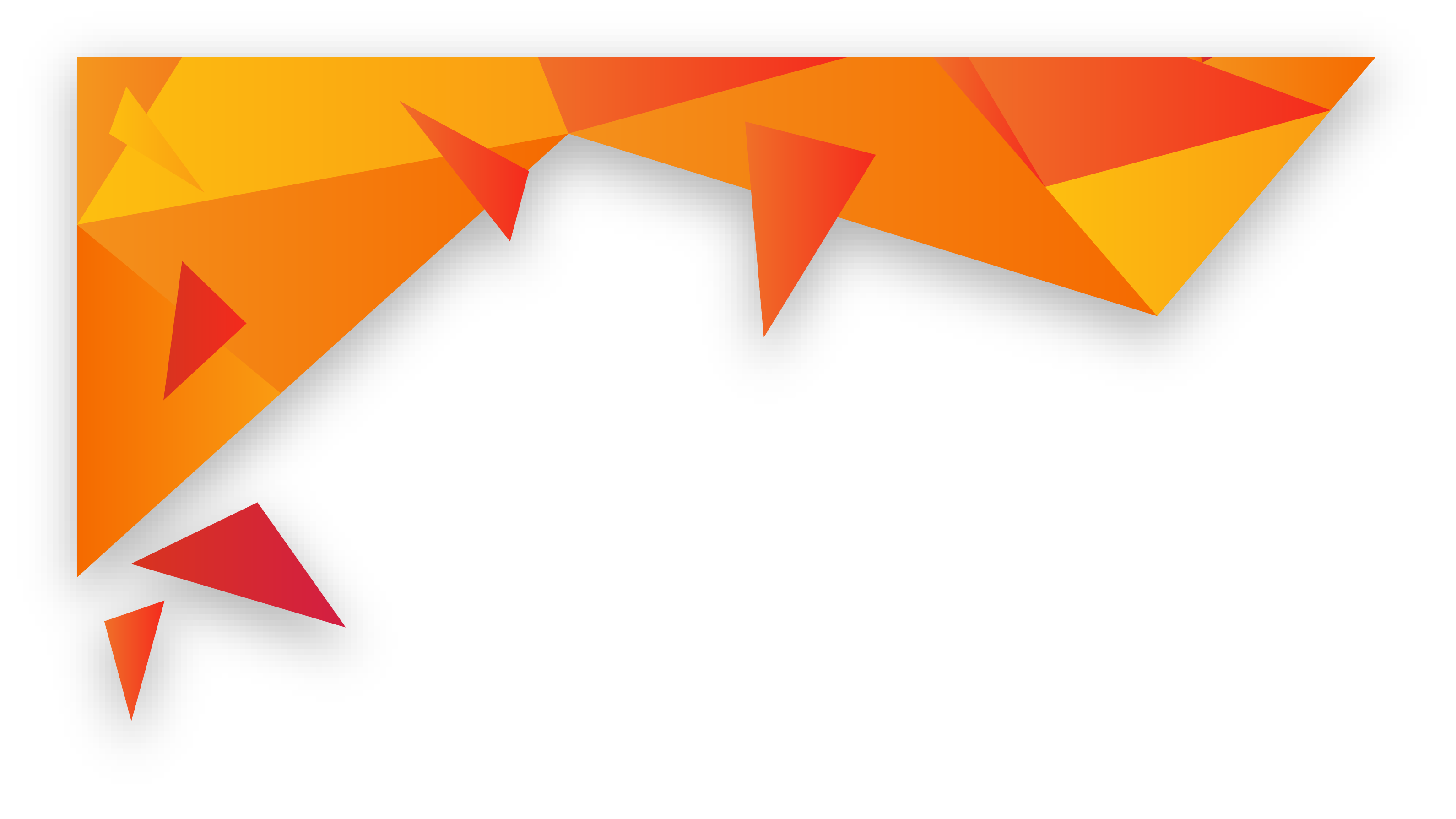 章节标题文字添加
章节标题文字添加
章节标题文字添加
章节标题文字添加
ZHANG JIE BIAO TI WEN ZI TIAN JIA CI CHU
ZHANG JIE BIAO TI WEN ZI TIAN JIA CI CHU
ZHANG JIE BIAO TI WEN ZI TIAN JIA CI CHU
ZHANG JIE BIAO TI WEN ZI TIAN JIA CI CHU
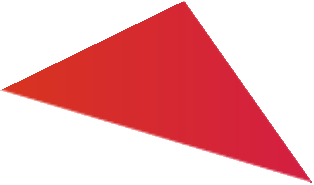 01
目 录
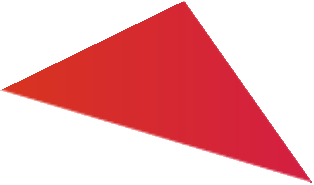 02
CONTENTS
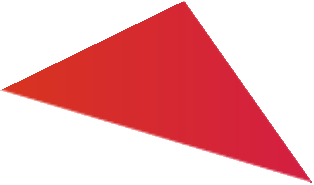 03
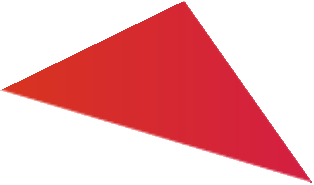 04
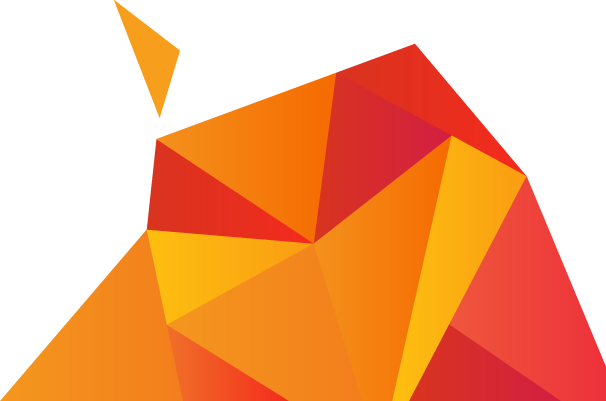 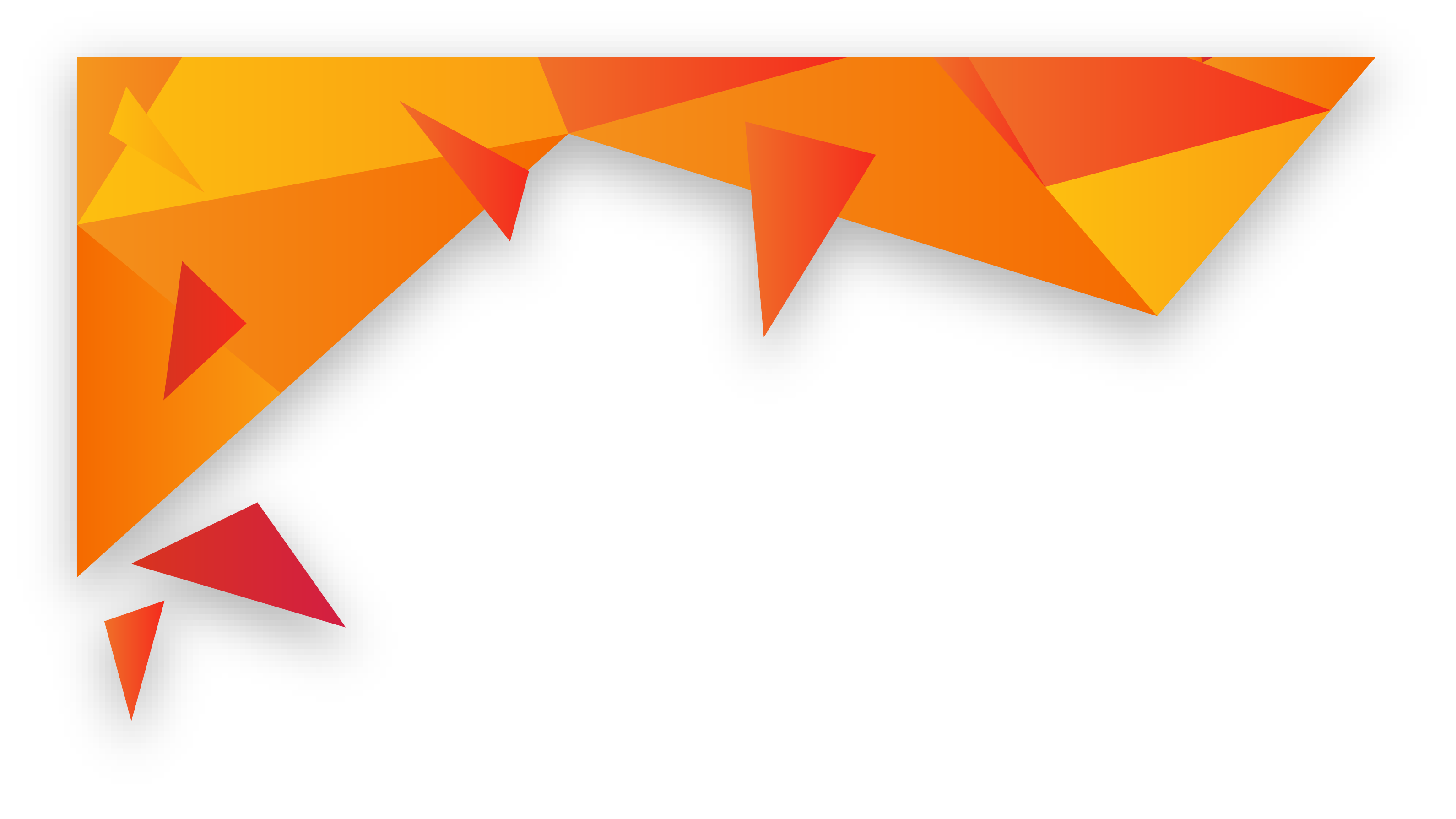 01
标题文字添加此处
The user can demonstrate on a projector or computer or print the it into a film to be used in a wider field
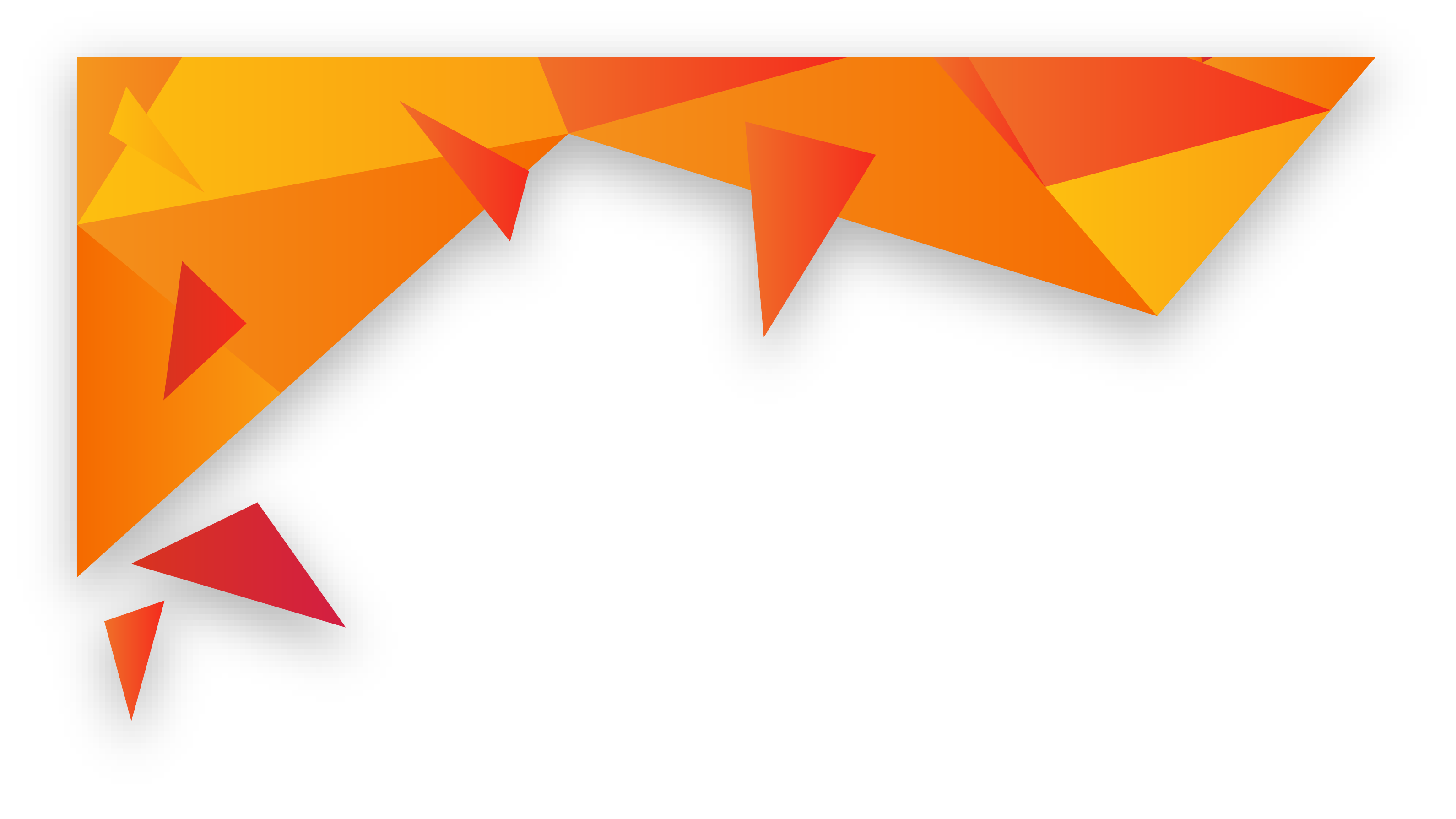 章节标题文字添加
ZHANG JIE BIAO TI WEN ZI TIAN JIA CI CHU
用户可以在投影仪或者计算机上进行演示也可以将演或者计示文稿打印出来制作
用户可以在投影仪或者计算机上进行演示也可以将演或者计示文稿打印出来制作
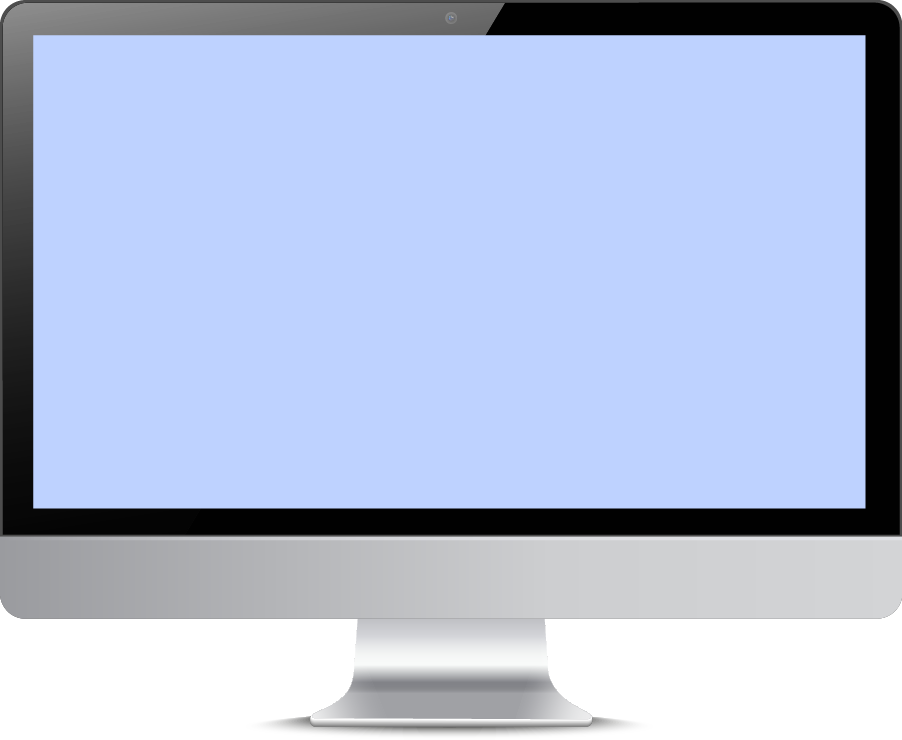 用户可以在投影仪或者计算机上进行演示也可以将演或者计示文稿打印出来制作
用户可以在投影仪或者计算机上进行演示也可以将演或者计示文稿打印出来制作
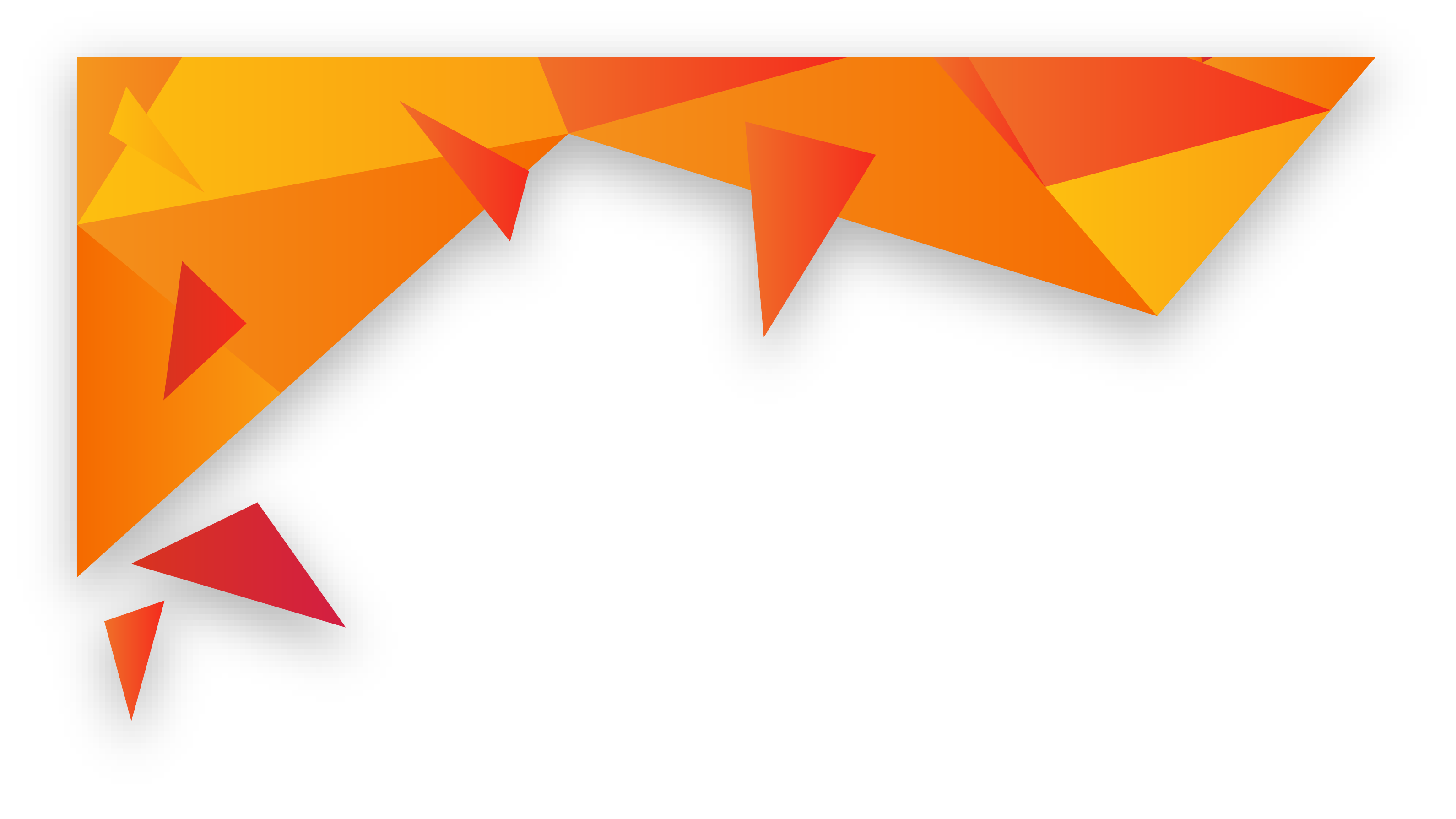 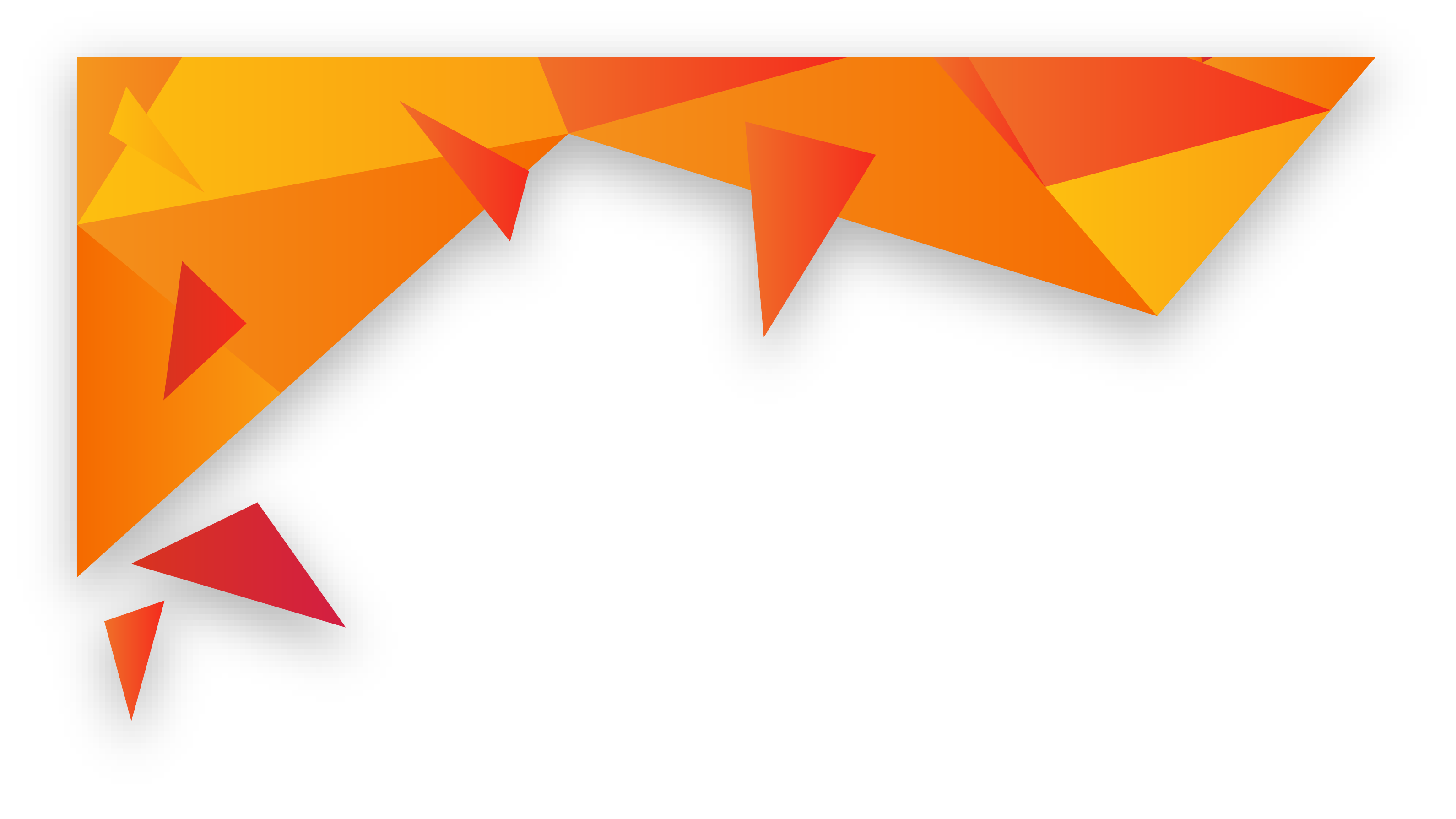 章节标题文字添加
ZHANG JIE BIAO TI WEN ZI TIAN JIA CI CHU
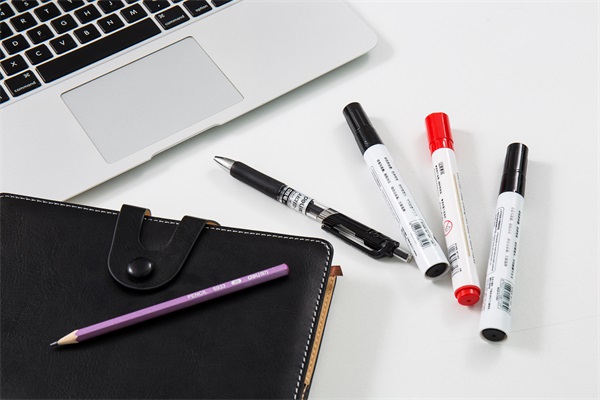 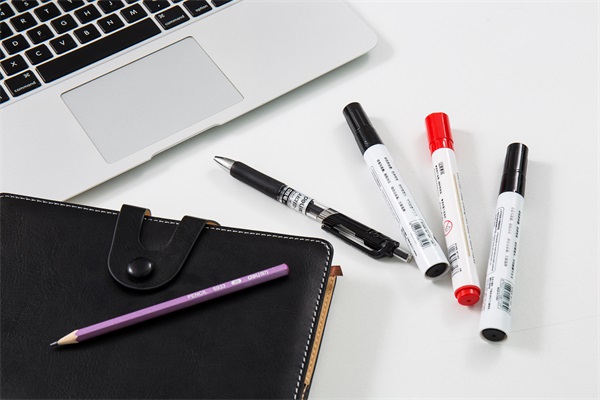 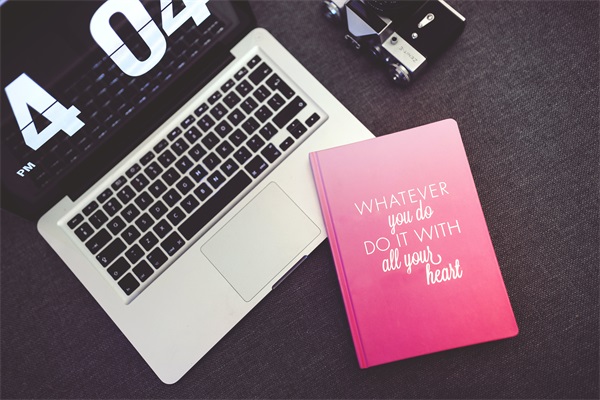 01
标题文字添加
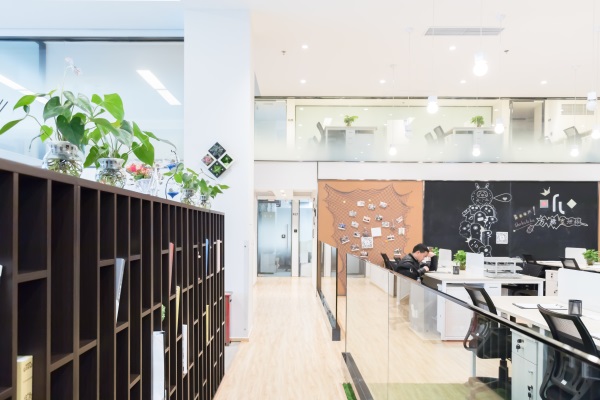 03
02
标题文字添加
标题文字添加
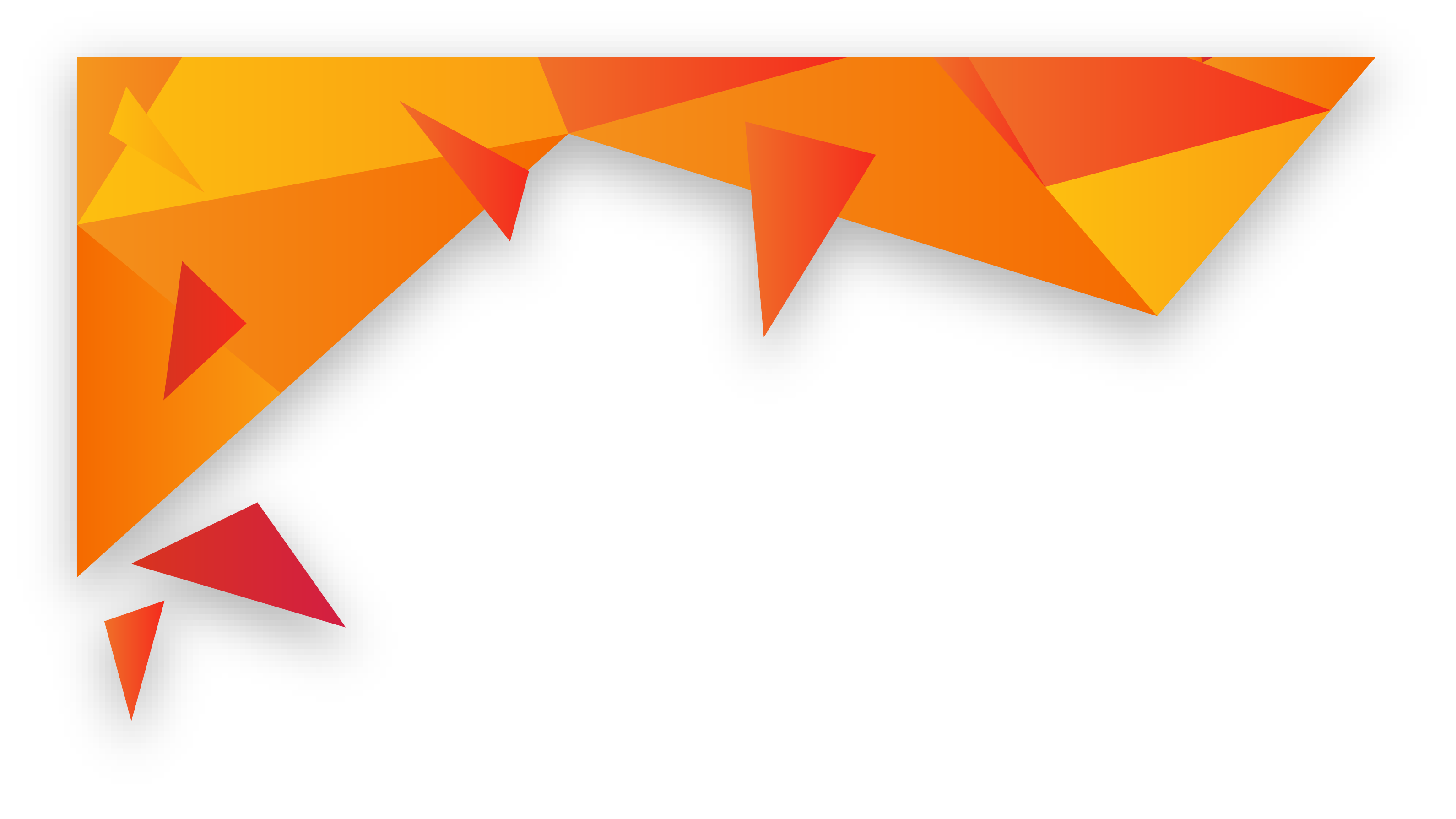 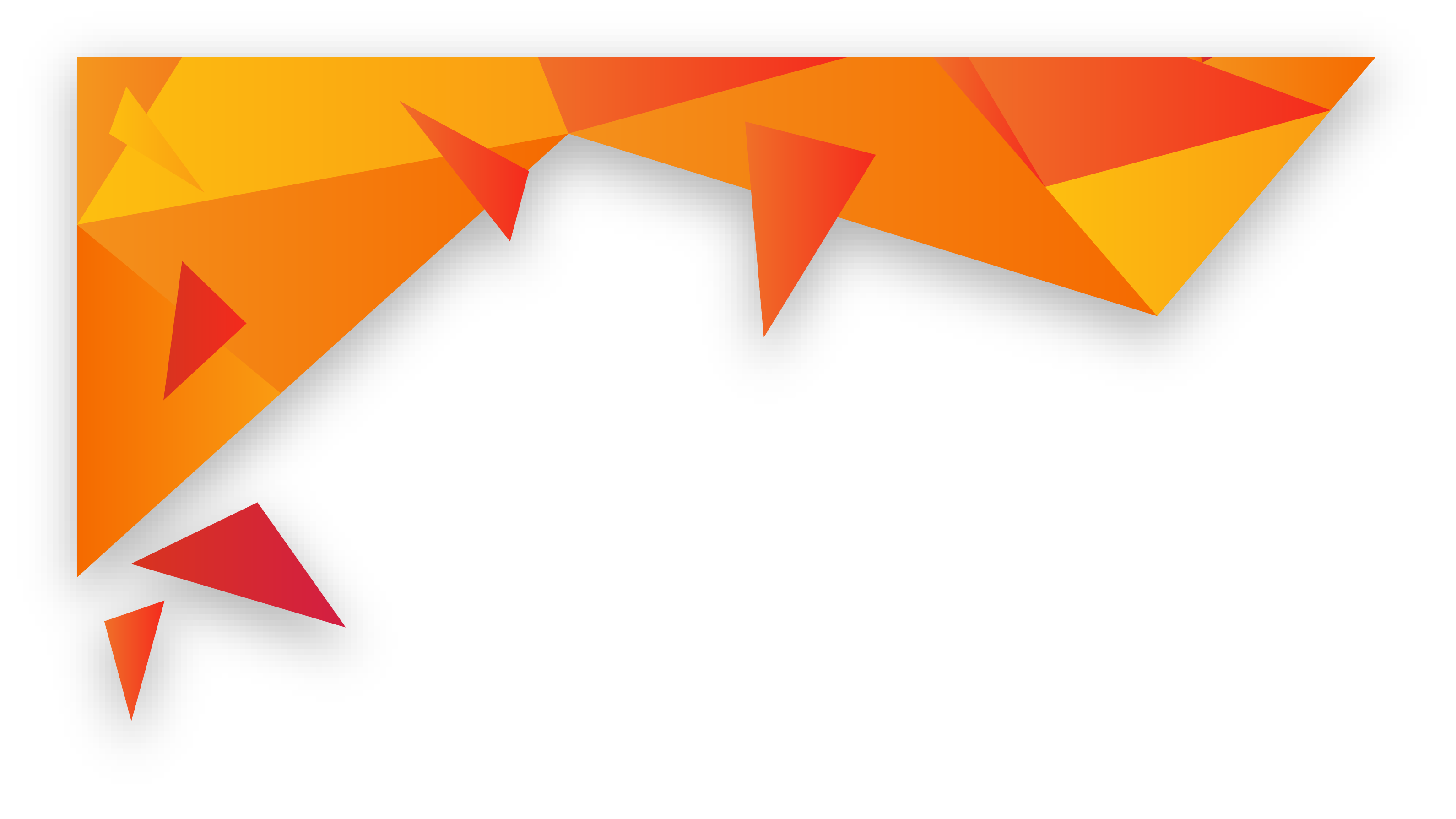 章节标题文字添加
ZHANG JIE BIAO TI WEN ZI TIAN JIA CI CHU
用户可以在投影仪或者计算机上进行演示也可以将演示文稿打印出来制作成胶片以便应用到更广泛的领域中用户可以在投影仪或者计算机上进行演示也可以将演示文稿打印出来制作成胶片以便应用到更广泛的领域中
1
2
3
4
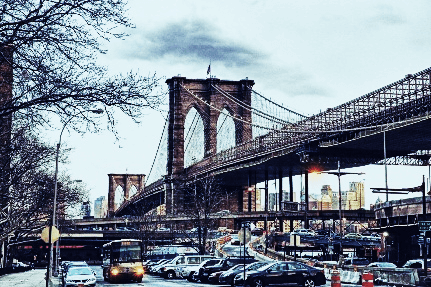 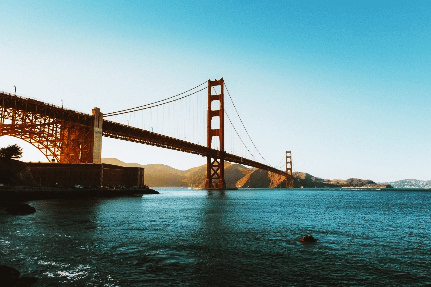 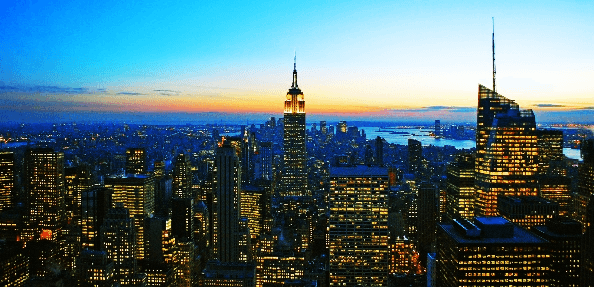 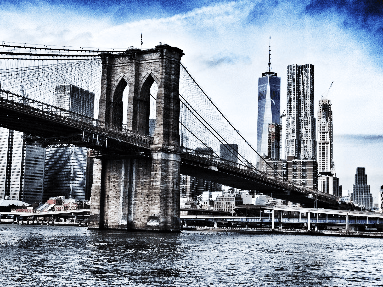 文字添加
文字添加
文字添加
文字添加
用户可以在投影仪或者计算机上进行也可以将演示文稿打印出来制作成胶片
用户可以在投影仪或者计算机上进行也可以将演示文稿打印出来制作成胶片
用户可以在投影仪或者计算机上进行也可以将演示文稿打印出来制作成胶片
用户可以在投影仪或者计算机上进行也可以将演示文稿打印出来制作成胶片
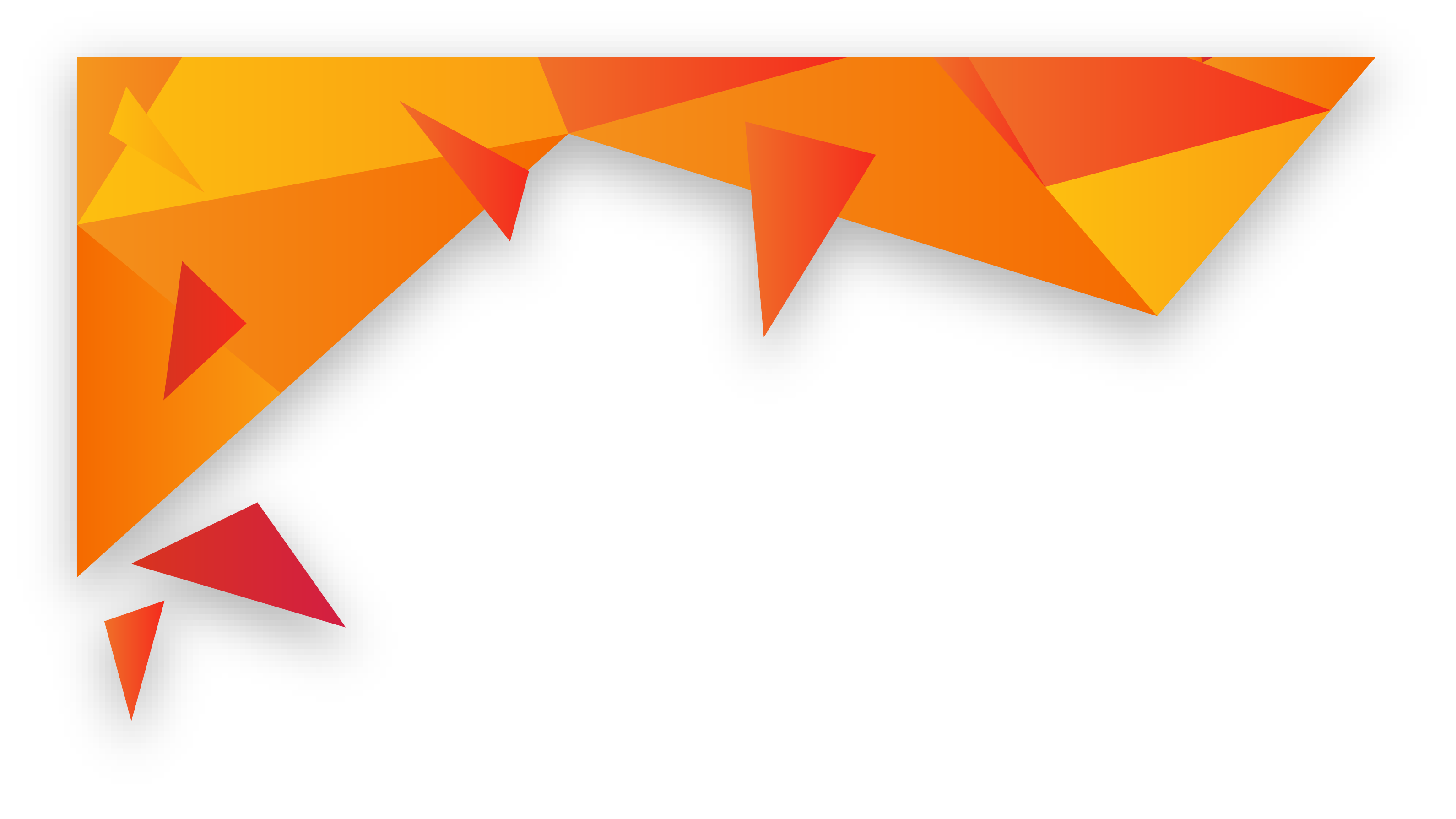 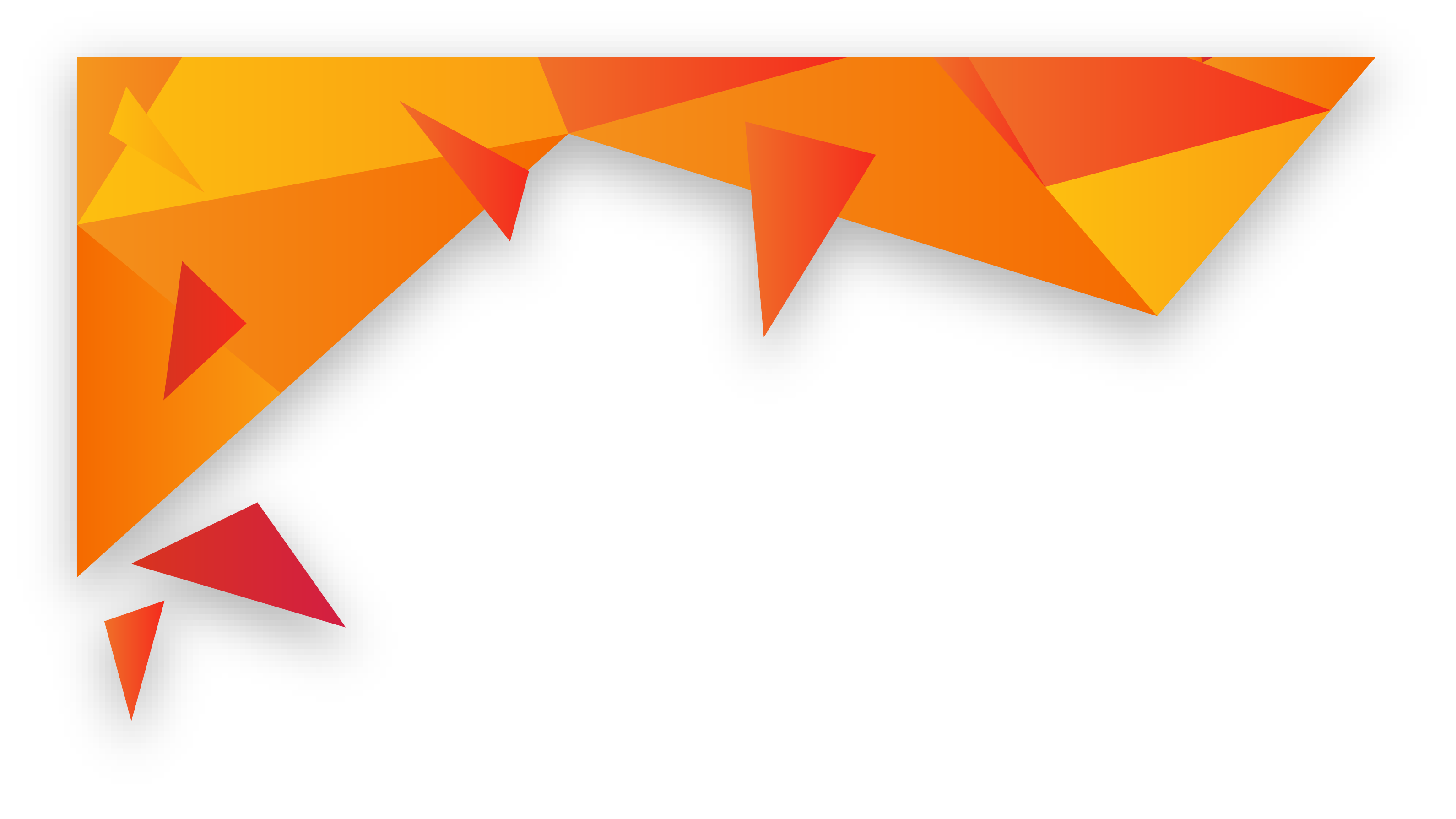 章节标题文字添加
ZHANG JIE BIAO TI WEN ZI TIAN JIA CI CHU
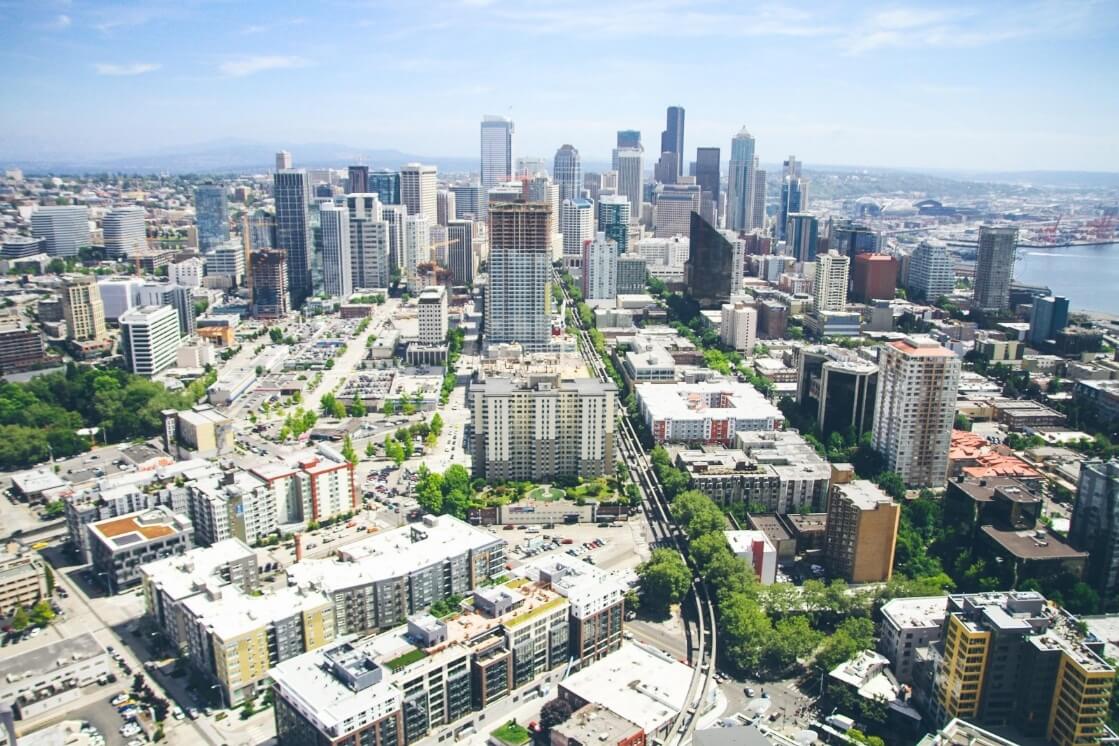 标题文字添加
标题文字添加
标题文字添加
用户可以在投影仪或者计算机上进行演示也可以将演示文稿打印出来制作成胶片以便应用到更广泛的领域中
用户可以在投影仪或者计算机上进行演示也可以将演示文稿打印出来制作成胶片以便应用到更广泛的领域中
用户可以在投影仪或者计算机上进行演示也可以将演示文稿打印出来制作成胶片以便应用到更广泛的领域中
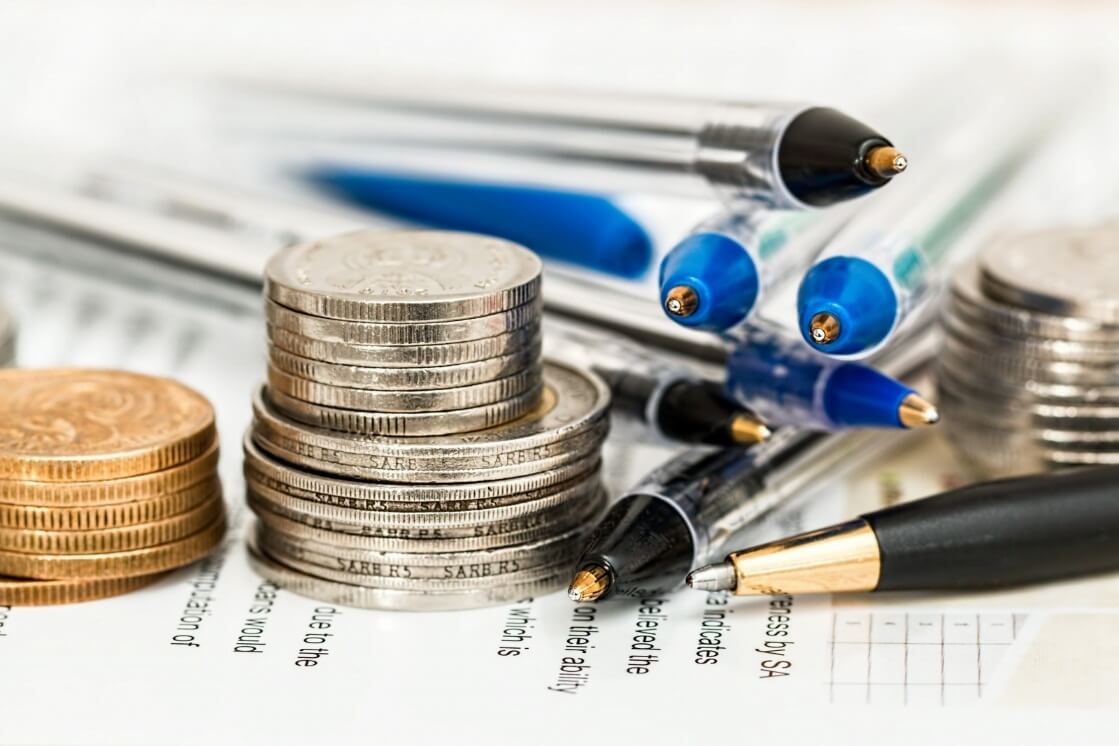 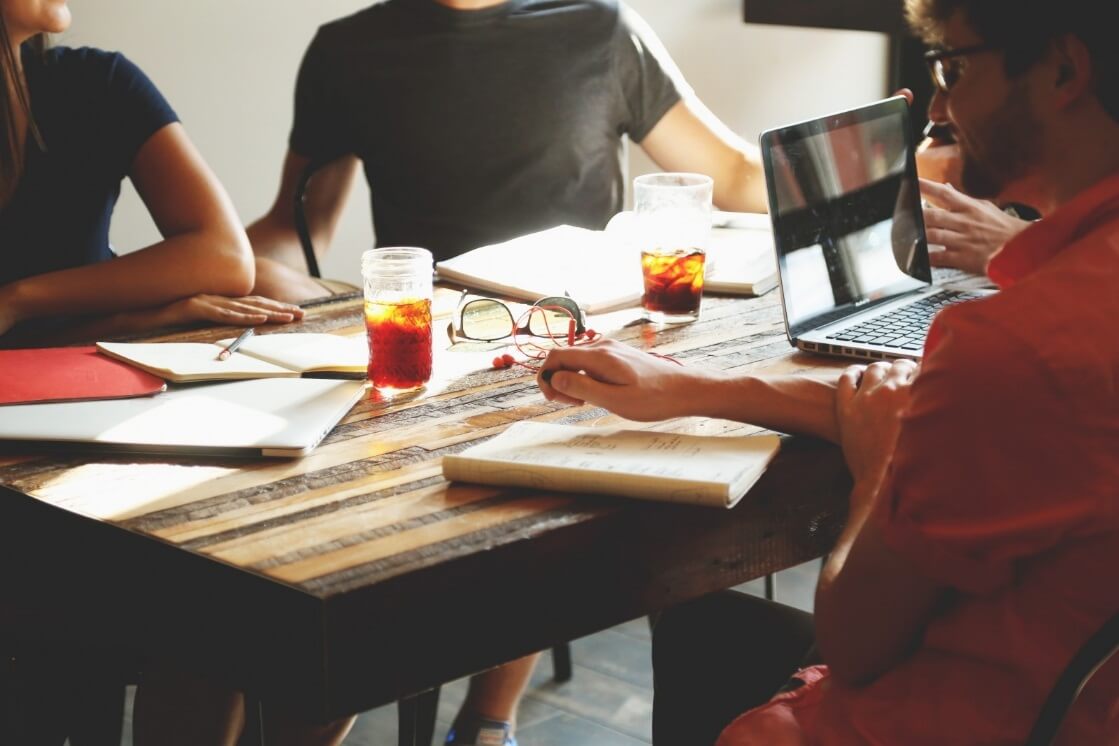 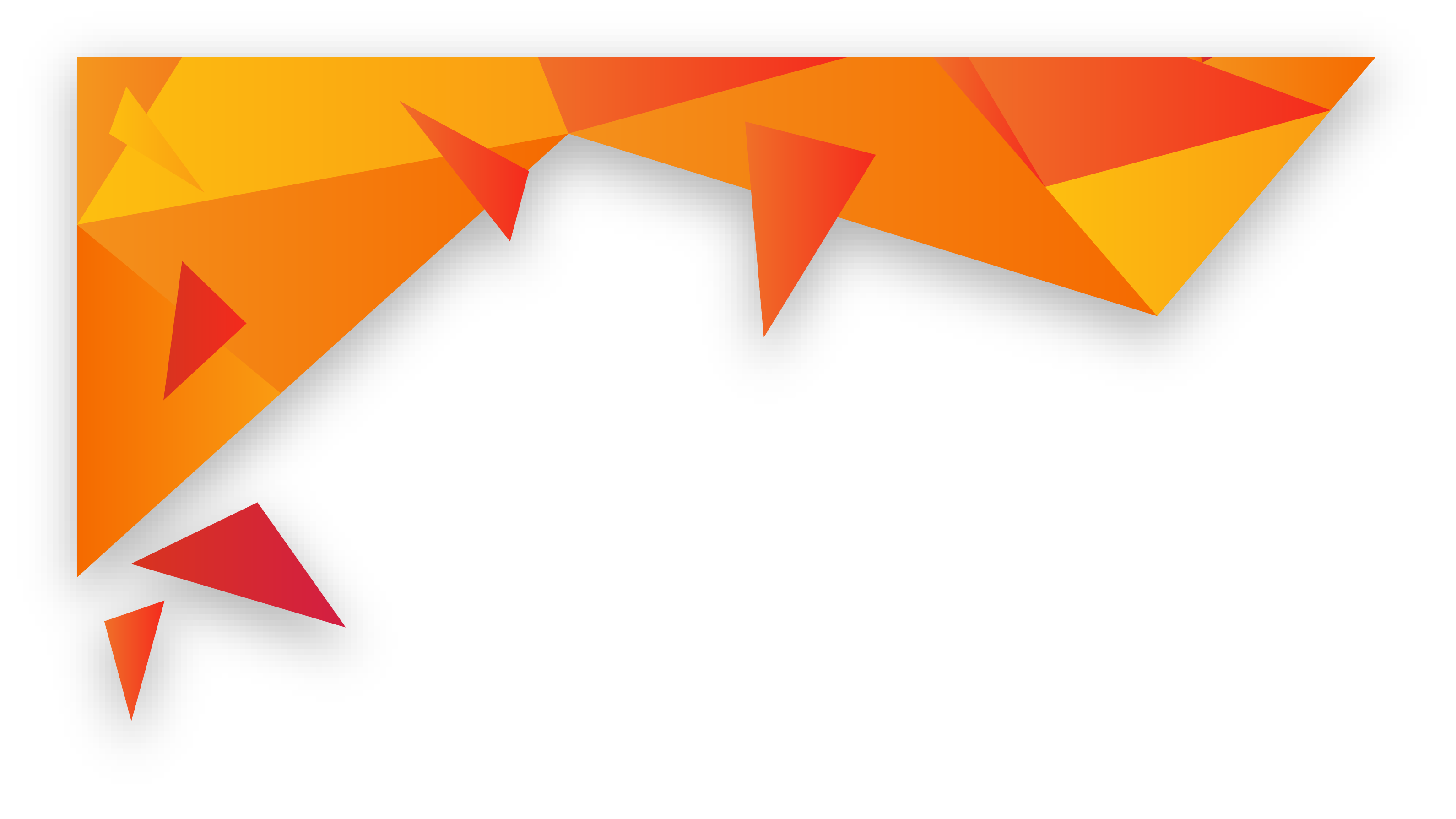 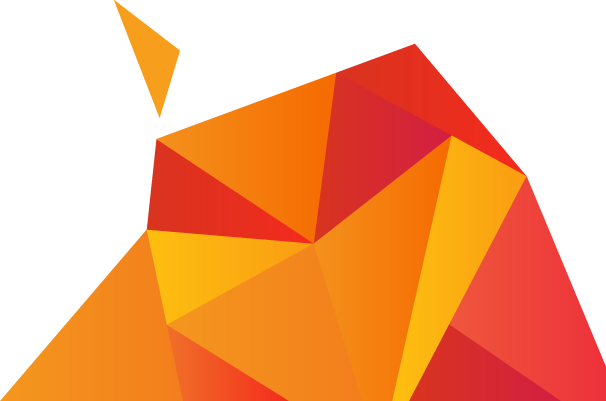 02
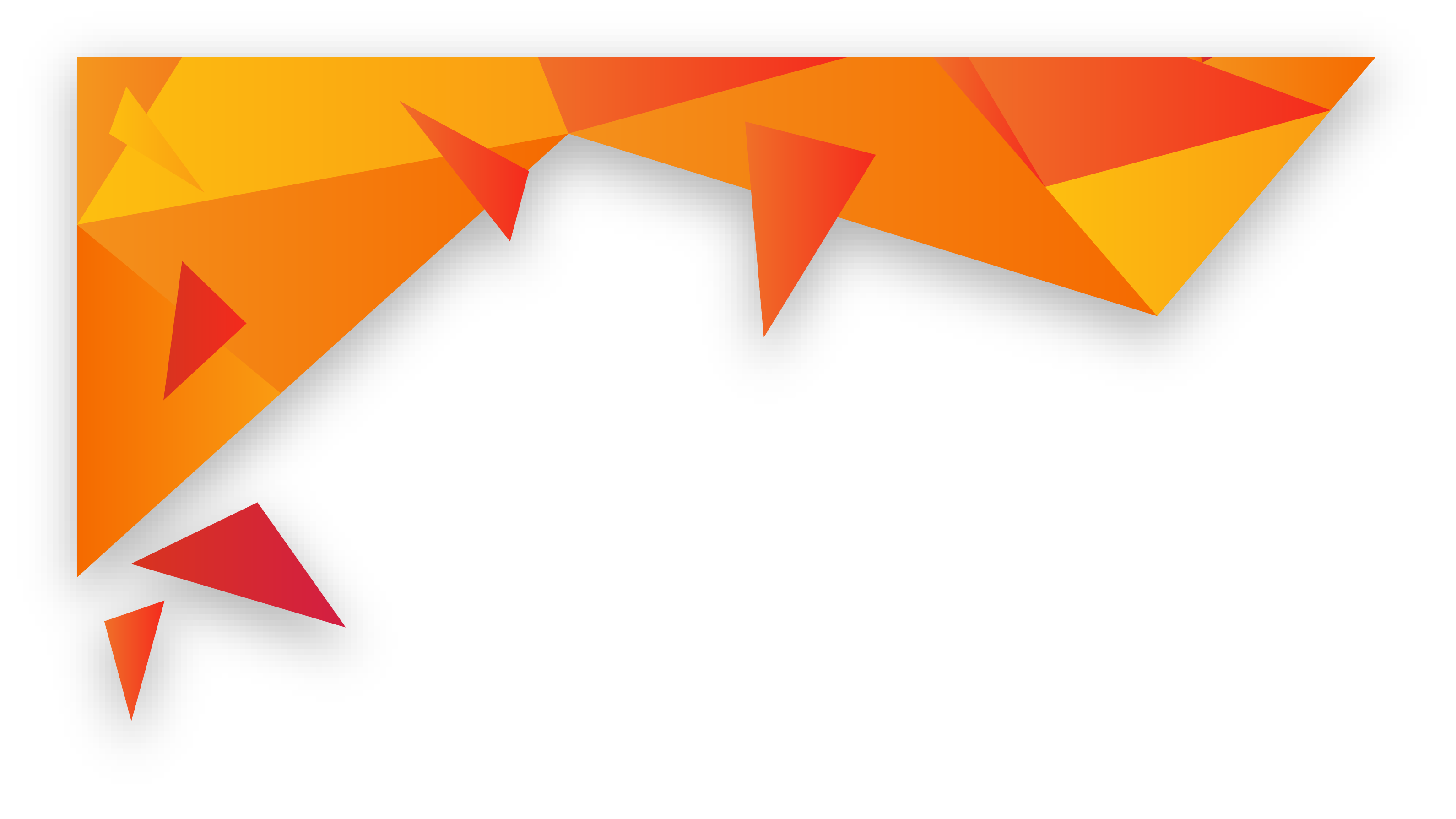 标题文字添加此处
The user can demonstrate on a projector or computer or print the it into a film to be used in a wider field
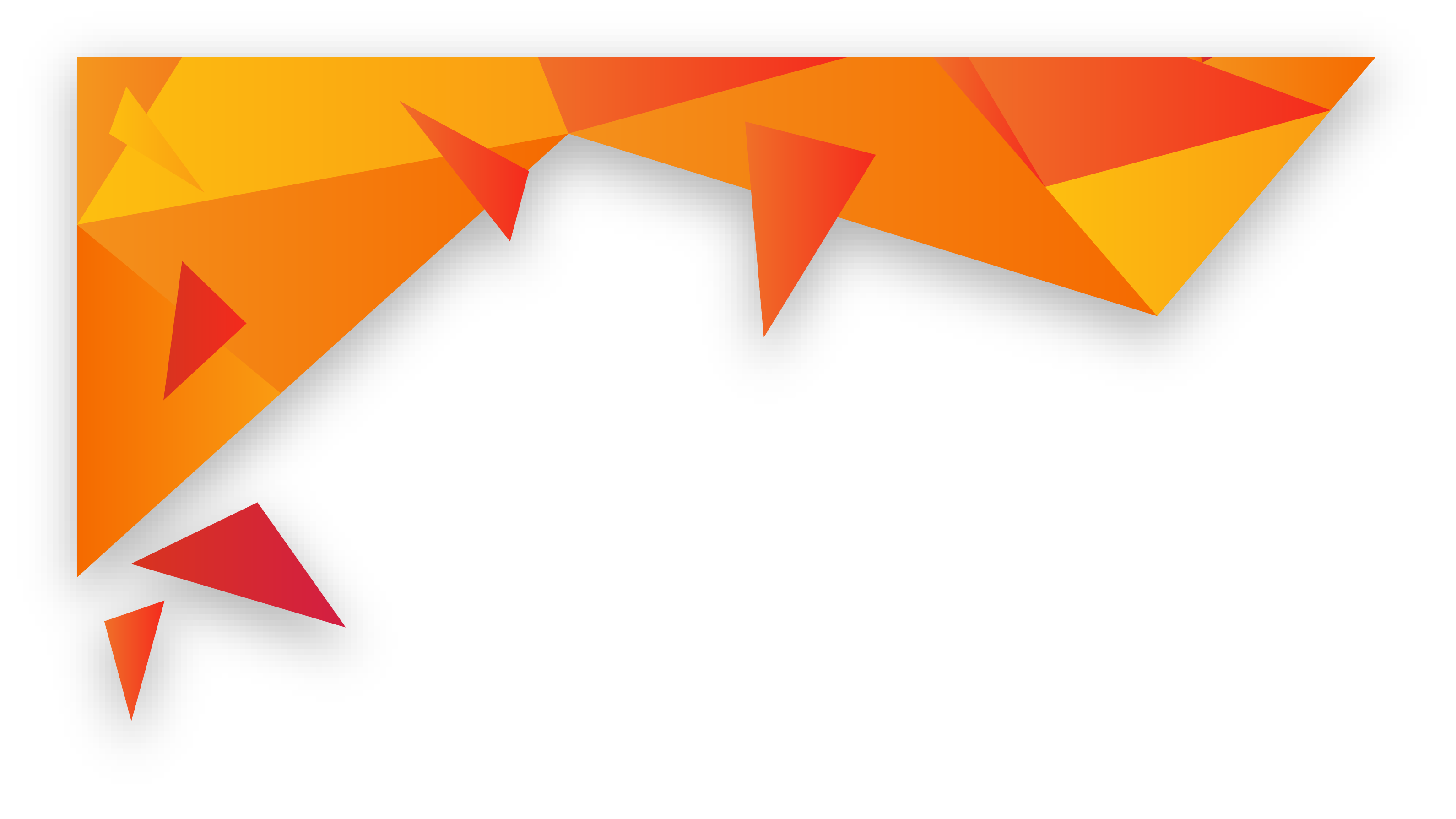 章节标题文字添加
ZHANG JIE BIAO TI WEN ZI TIAN JIA CI CHU
用户可以在投影仪或者计算机上进行演示
标题文字添加
标题文字添加
标题文字添加
用户可以在投影仪或者计算机上进行演示也可以将演示文稿
用户可以在投影仪或者计算机上进行演示也可以将演示文稿
用户可以在投影仪或者计算机上进行演示也可以将演示文稿
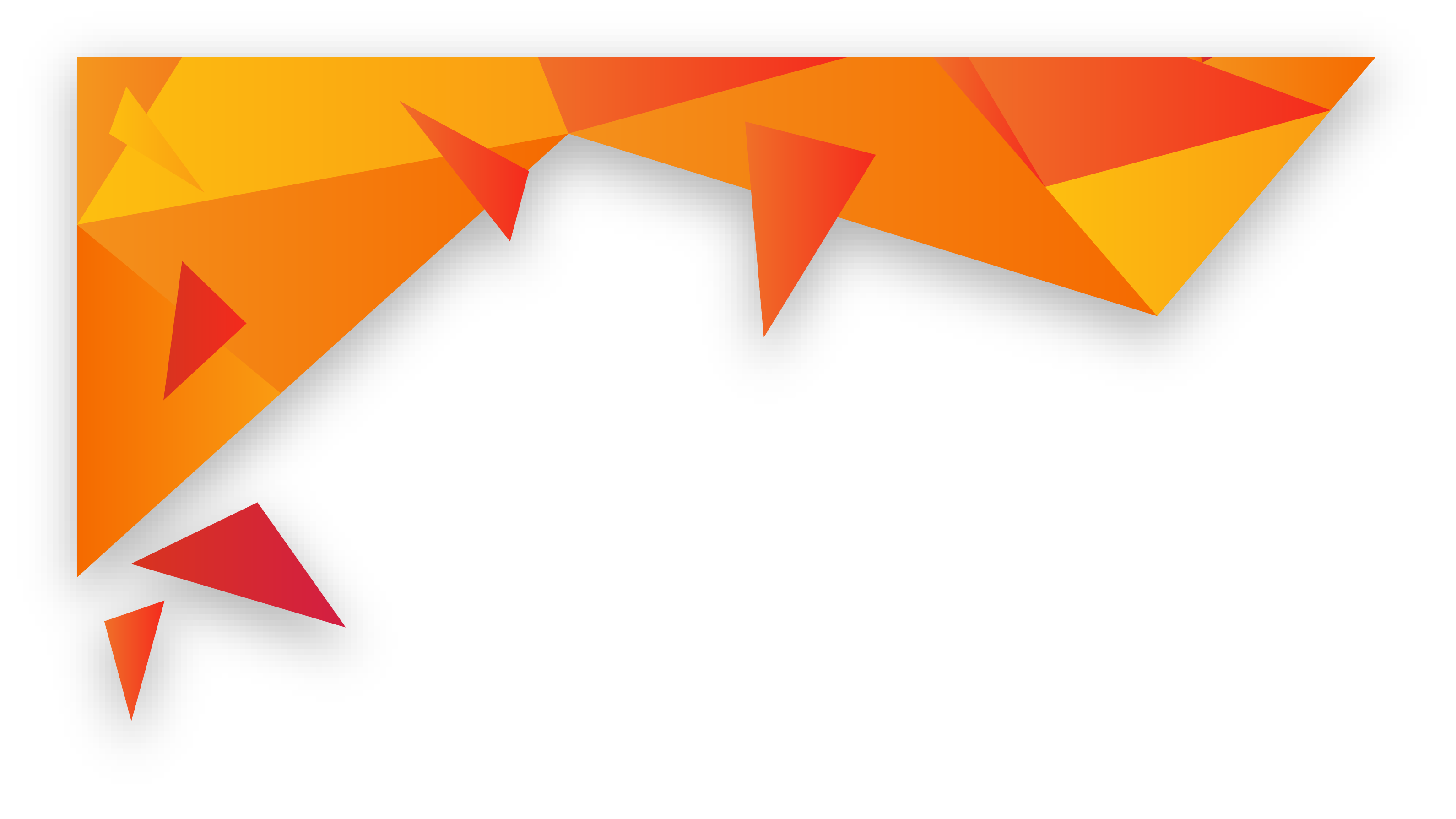 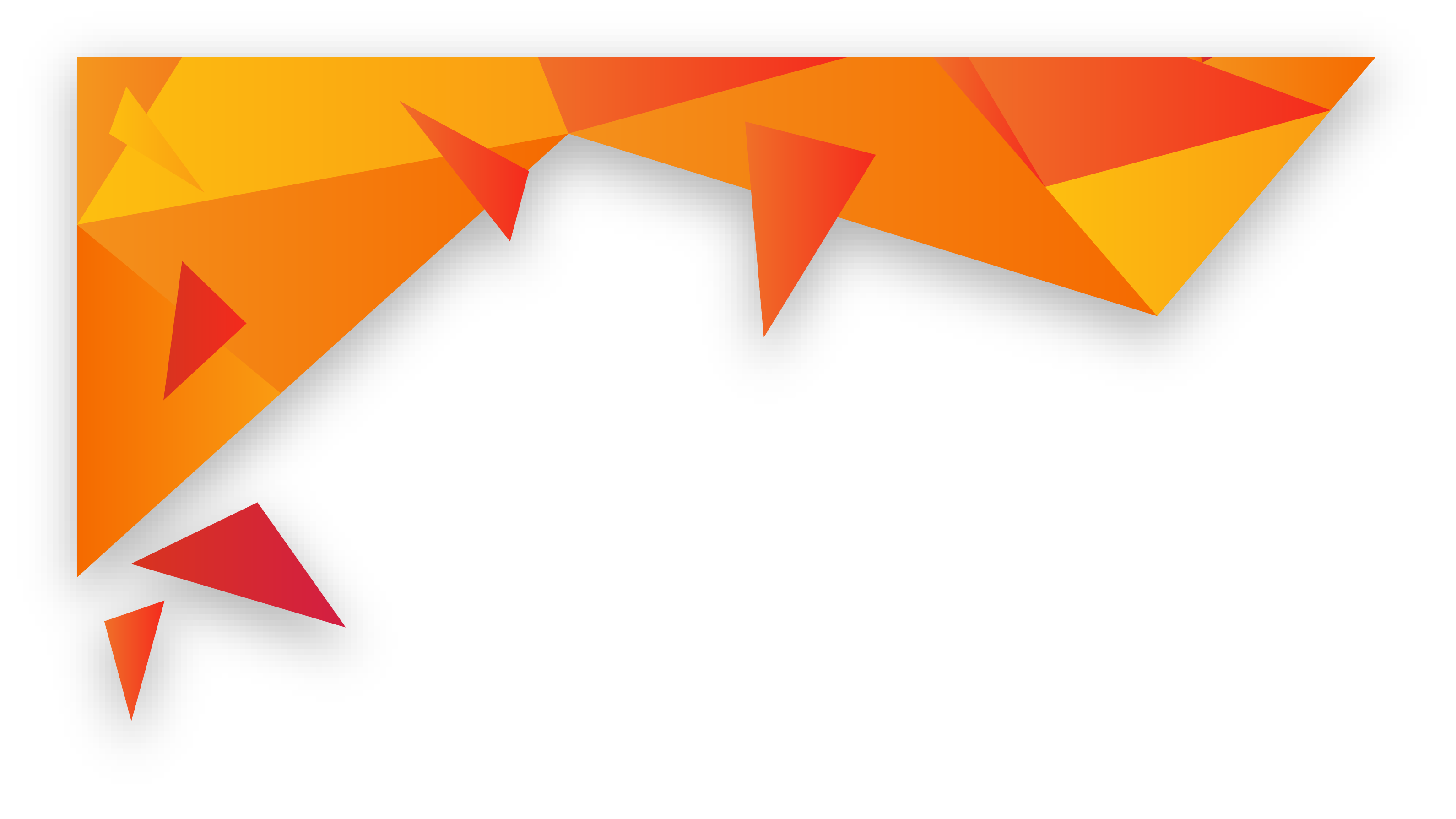 章节标题文字添加
ZHANG JIE BIAO TI WEN ZI TIAN JIA CI CHU
标题文字添加
标题文字添加
标题文字添加
用户可以在投影仪或者计算机上进行演示也可以将演示文稿打印出来制作成胶片以便应用到更广泛的领域中
用户可以在投影仪或者计算机上进行演示也可以将演示文稿打印出来制作成胶片以便应用到更广泛的领域中
用户可以在投影仪或者计算机上进行演示也可以将演示文稿打印出来制作成胶片以便应用到更广泛的领域中
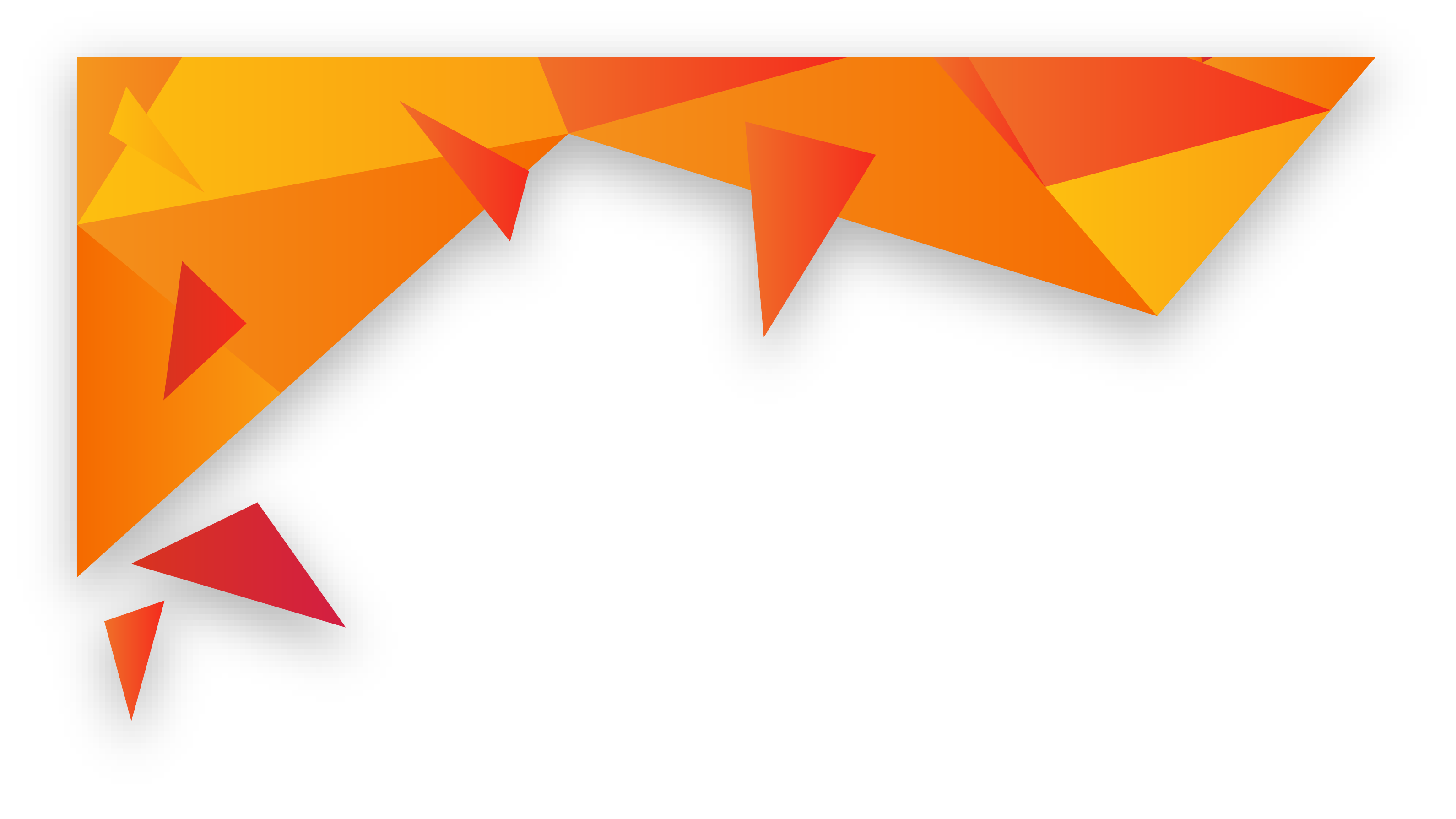 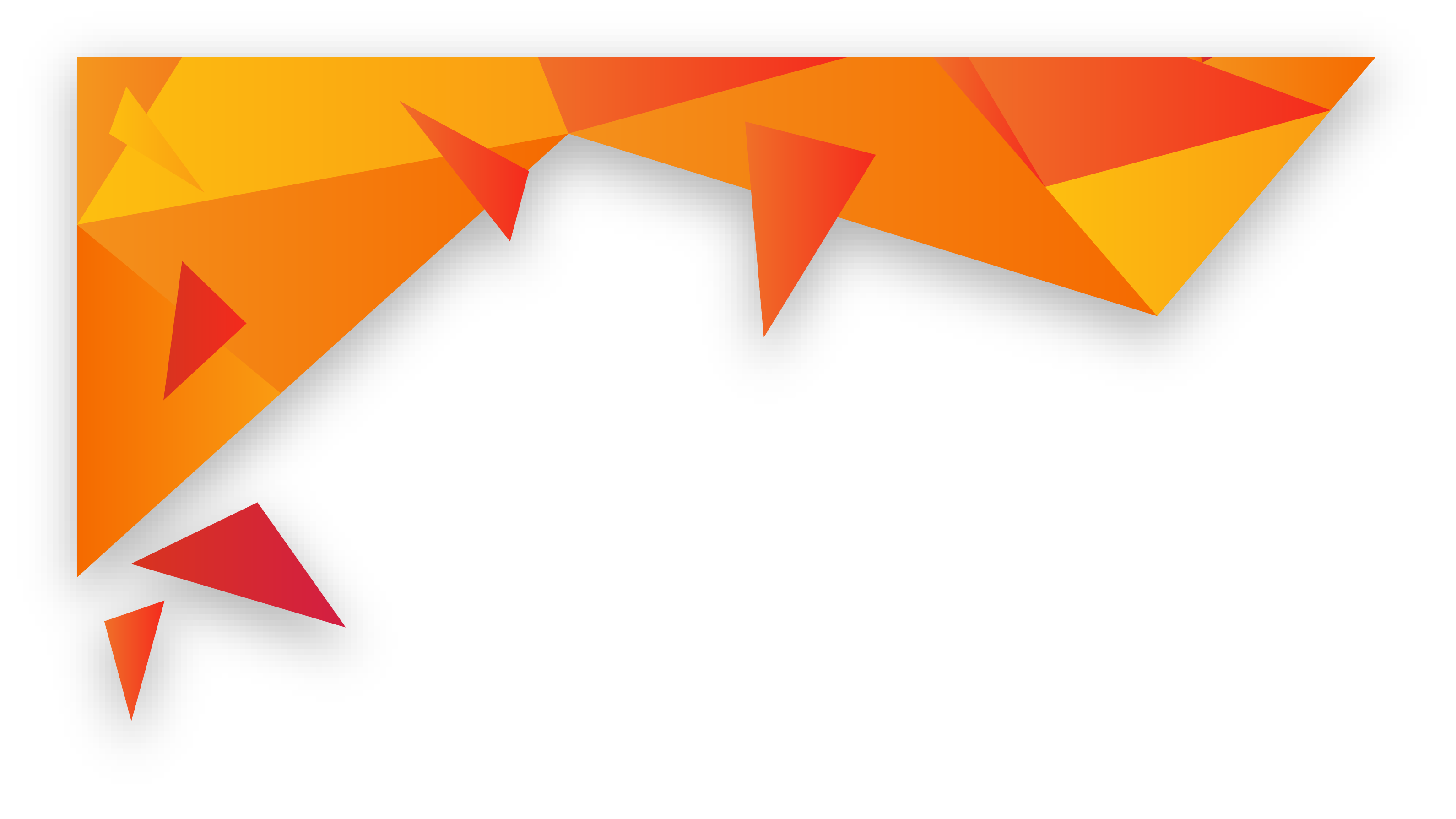 章节标题文字添加
ZHANG JIE BIAO TI WEN ZI TIAN JIA CI CHU
标题文字添加
标题文字添加
标题文字添加
标题文字添加
用户可以在投影仪或者计算机上进行演示也可以将演示文稿打印出来制作成用户可以在投影仪或者计算机上进行演示也可以将演示文稿打印投影仪或者计算机上进行演示也可制作成胶片以便应用到更广泛的领域中胶片以便应用到更广泛的领域中用户可以在投影仪出来制作成胶片以便应用到更广泛的领域中
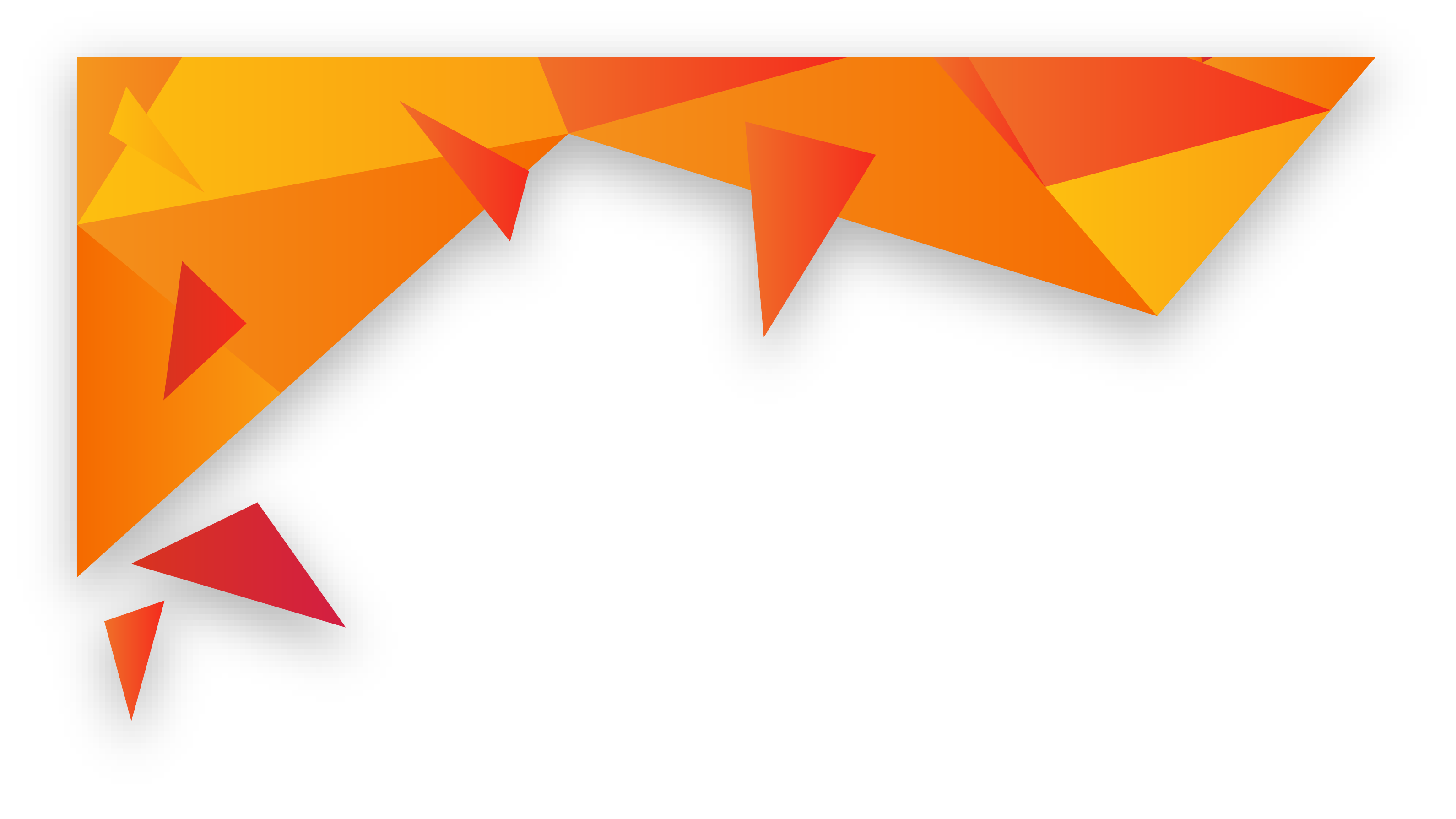 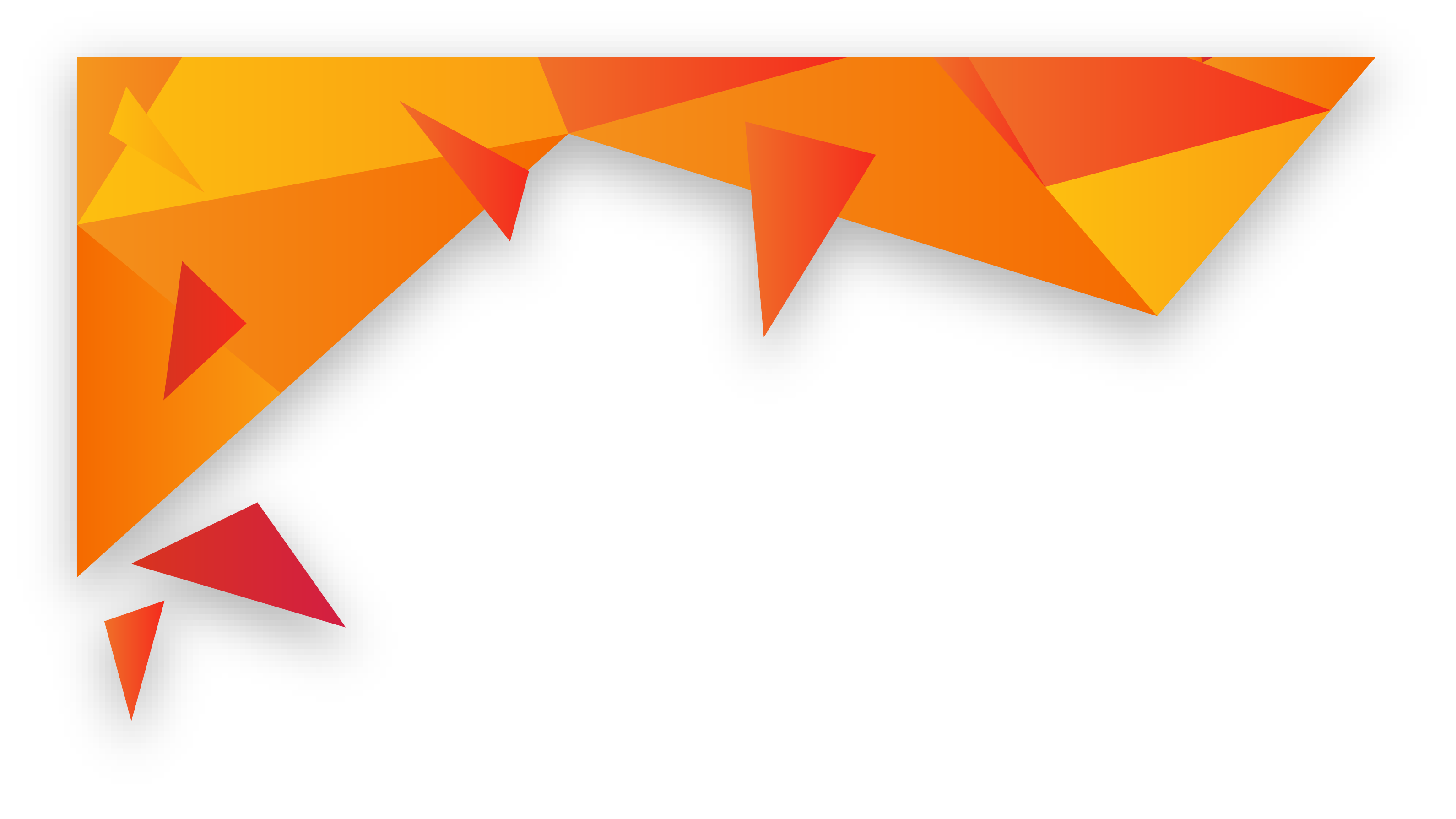 章节标题文字添加
ZHANG JIE BIAO TI WEN ZI TIAN JIA CI CHU
标题文字添加
标题文字添加
标题文字添加
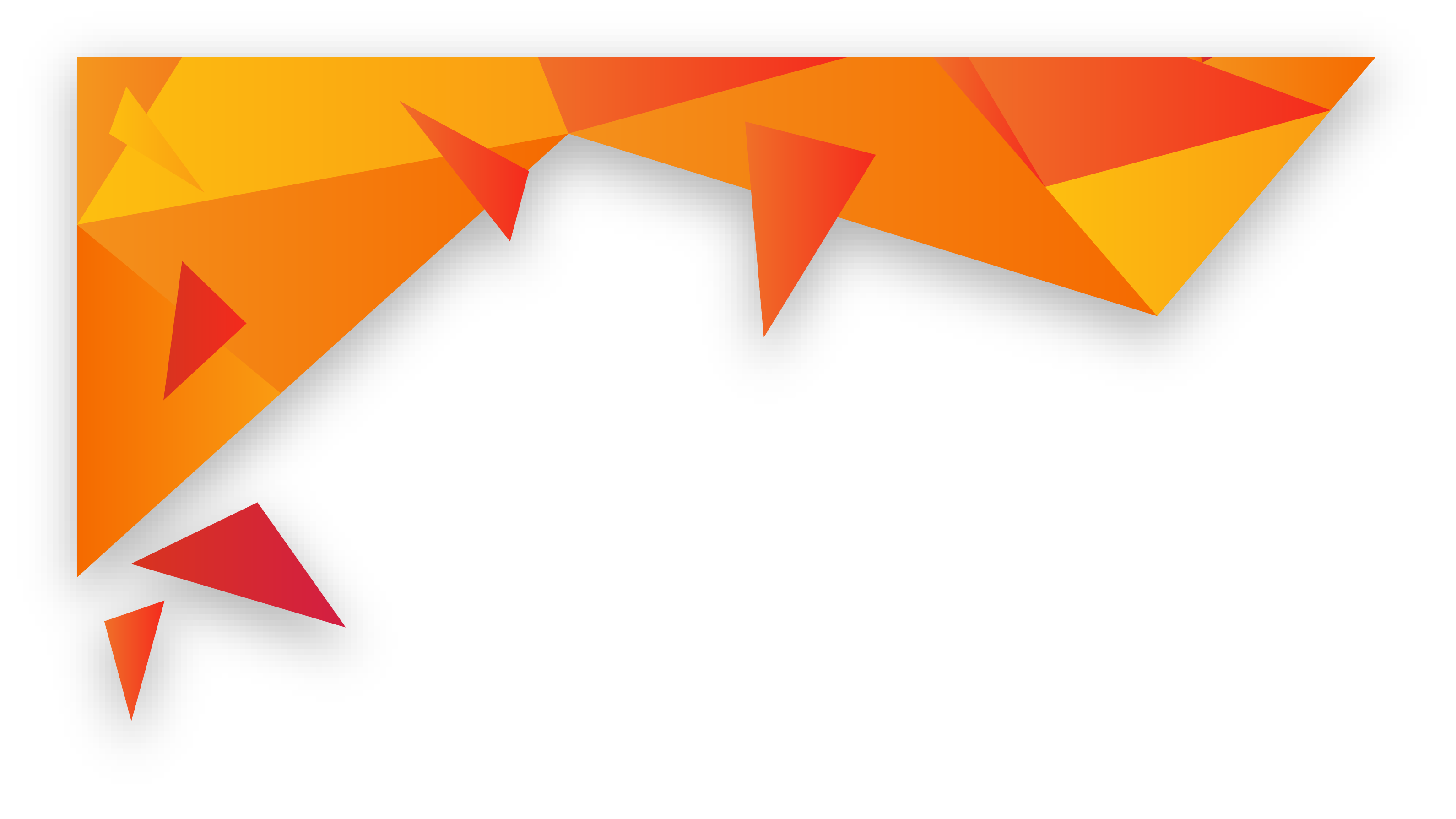 标题文字添加
标题文字添加
标题文字添加
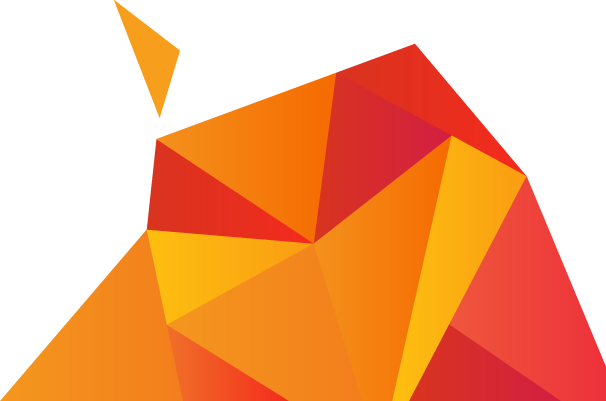 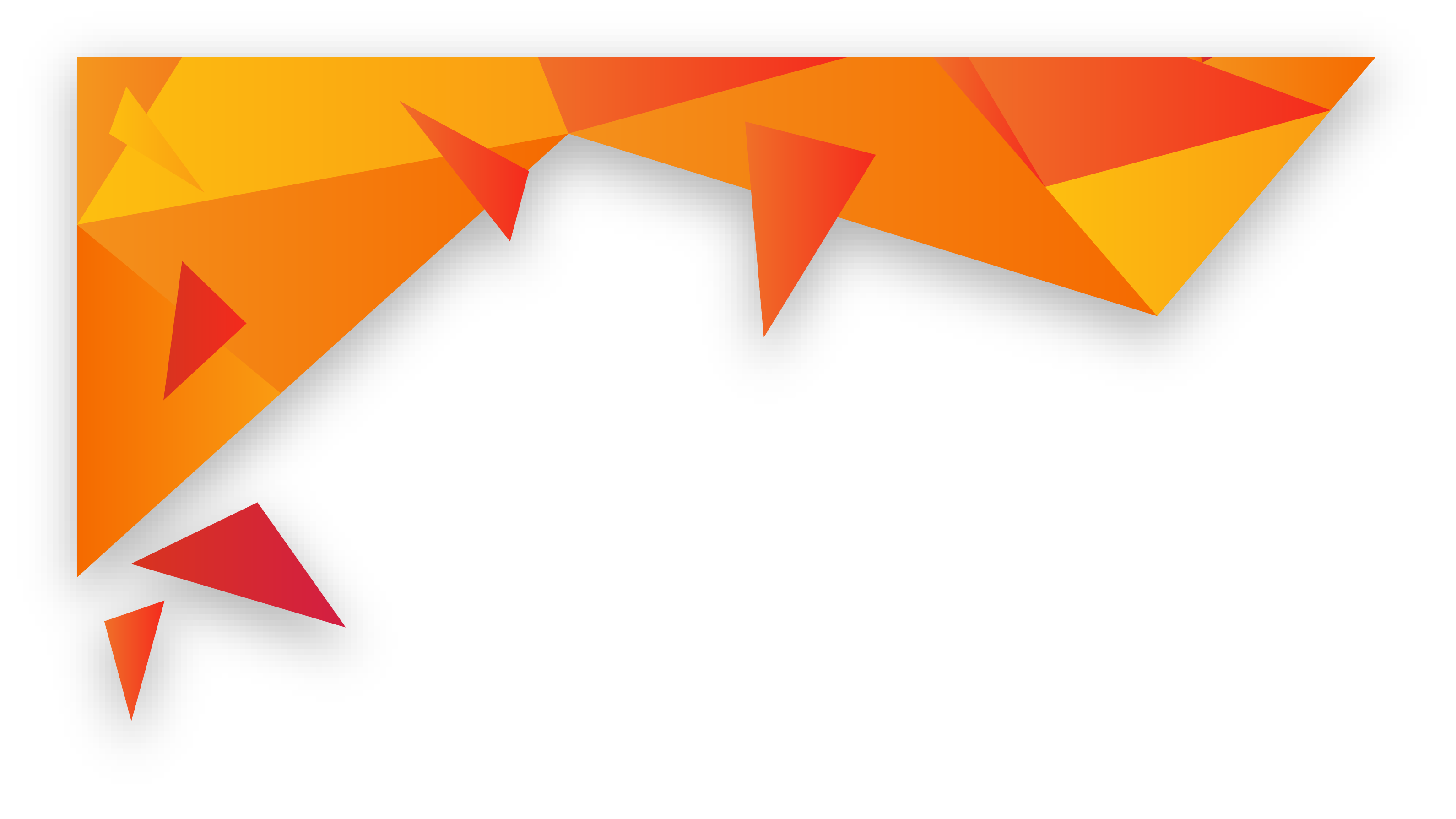 03
标题文字添加此处
The user can demonstrate on a projector or computer or print the it into a film to be used in a wider field
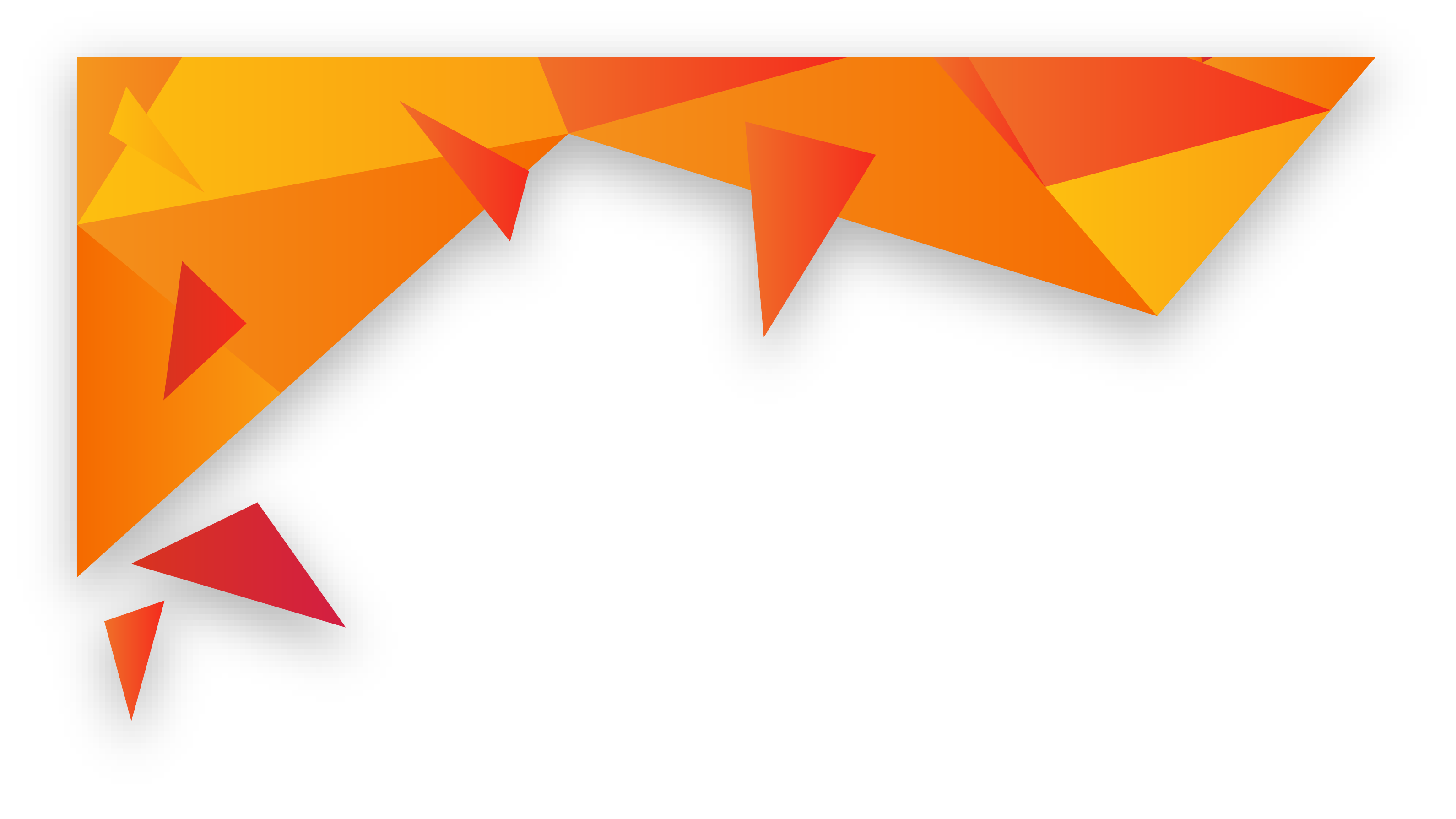 章节标题文字添加
ZHANG JIE BIAO TI WEN ZI TIAN JIA CI CHU
用户可以在投影仪或者计算机上进行演示也可以将演示文稿打印出来制作成胶片以便应用到更广泛的领域中
用户可以在投影仪或者计算机上进行演示也可以将演示文稿打印出来制作成胶片以便应用到更广泛的领域中
用户可以在投影仪或者计算机上进行演示也可以将演示文稿打印出来制作成胶片以便应用到更广泛的领域中
标题文字添加
标题文字添加
标题文字添加
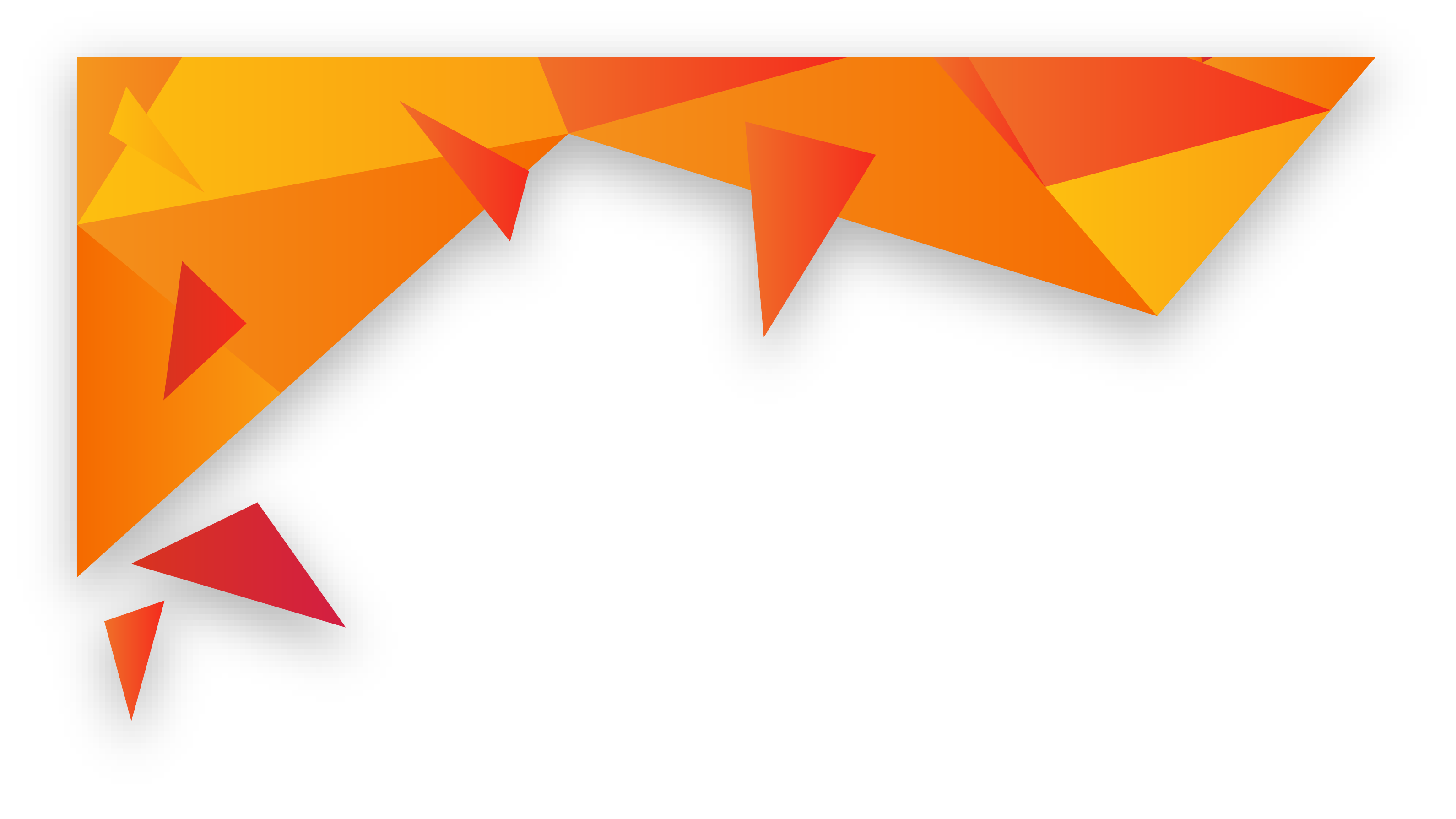 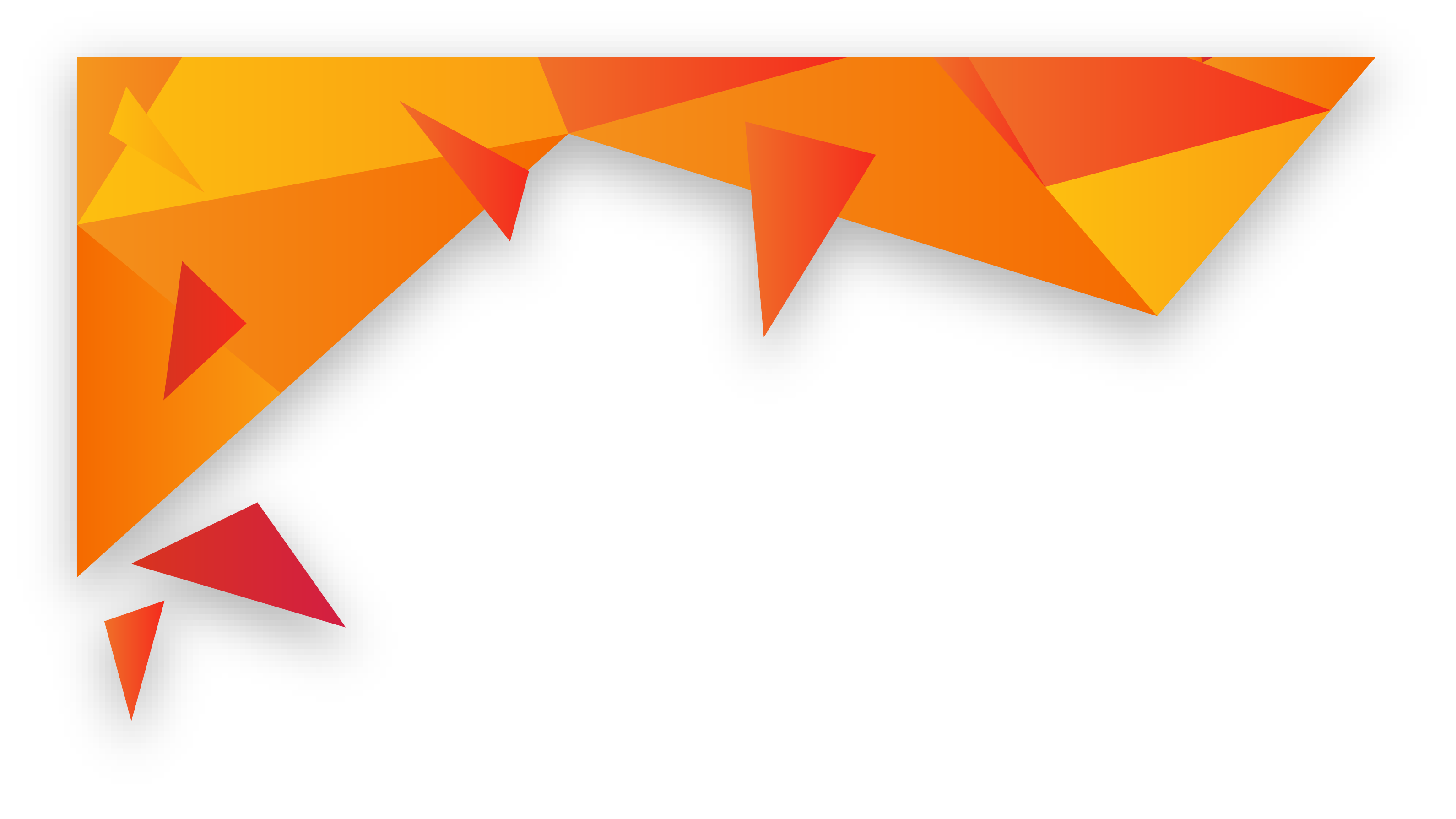 章节标题文字添加
ZHANG JIE BIAO TI WEN ZI TIAN JIA CI CHU
标题文字添加
标题文字添加
标题文字添加
用户可以在投影仪或者计算机上进行演示也可以将演示文稿打印出来制作成胶片以便应用到更广泛
用户可以在投影仪或者计算机上进行演示也可以将演示文稿打印出来制作成胶片以便应用到更广泛
用户可以在投影仪或者计算机上进行演示也可以将演示文稿打印出来制作成胶片以便应用到更广泛
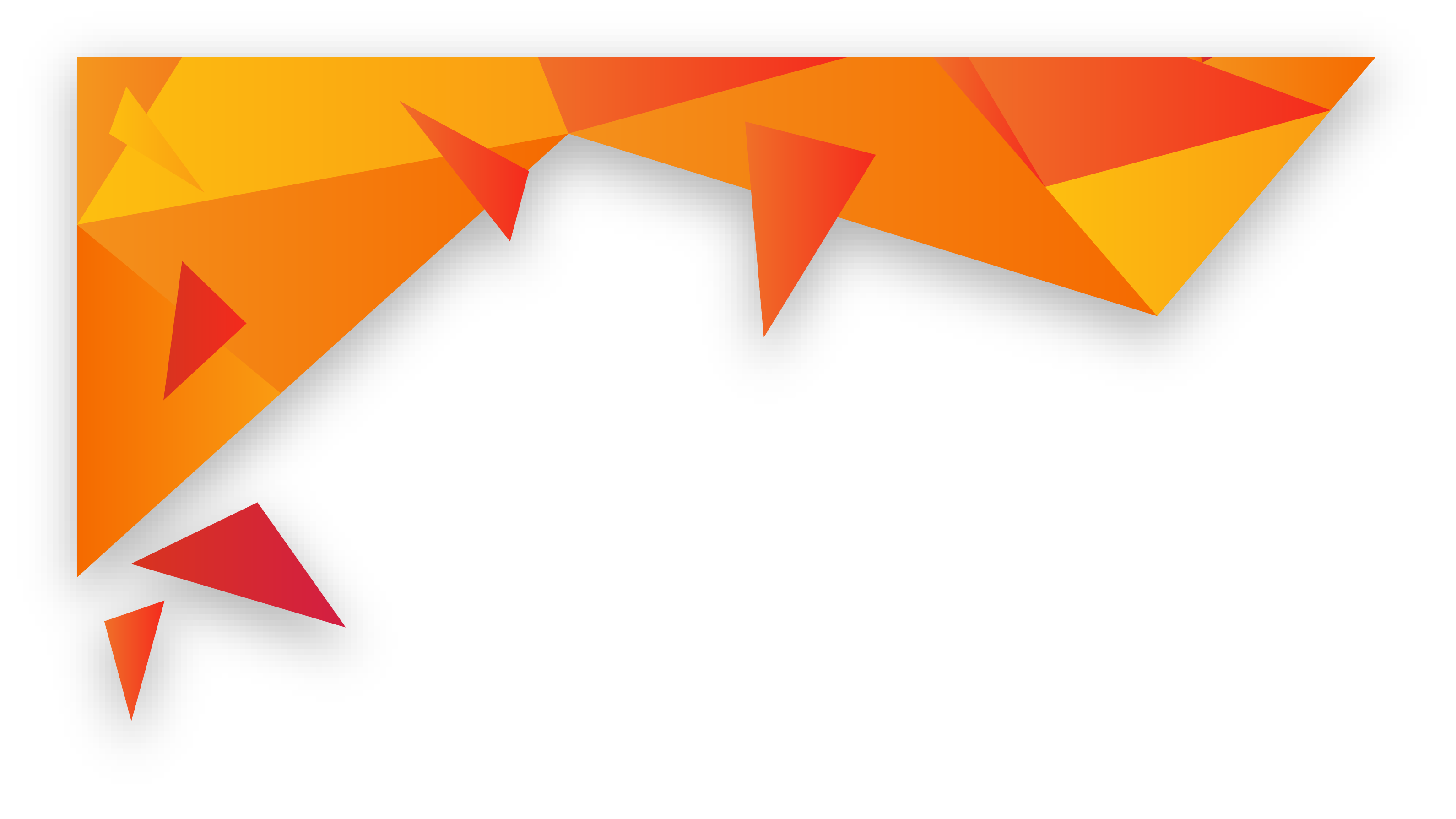 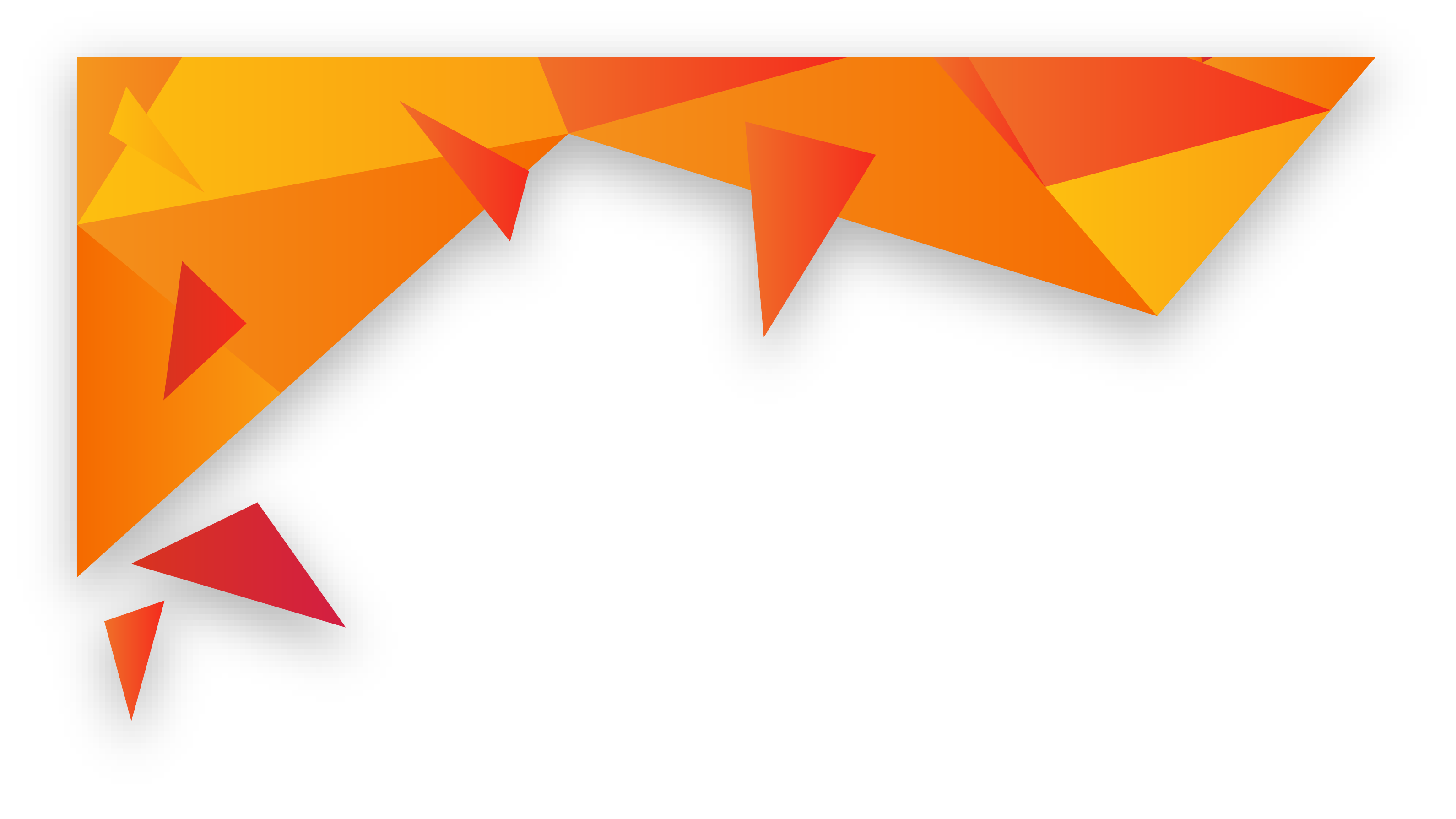 章节标题文字添加
ZHANG JIE BIAO TI WEN ZI TIAN JIA CI CHU
用户可以在投影仪或者计算机上进行演示也可以将演示文稿打印出来制作
用户可以在投影仪或者计算机上进行演示也可以将演示文稿打印出来制作
用户可以在投影仪或者计算机上进行演示也可以将演示文稿打印出来制作
用户可以在投影仪或者计算机上进行演示也可以将演示文稿打印出来制作
S
W
O
T
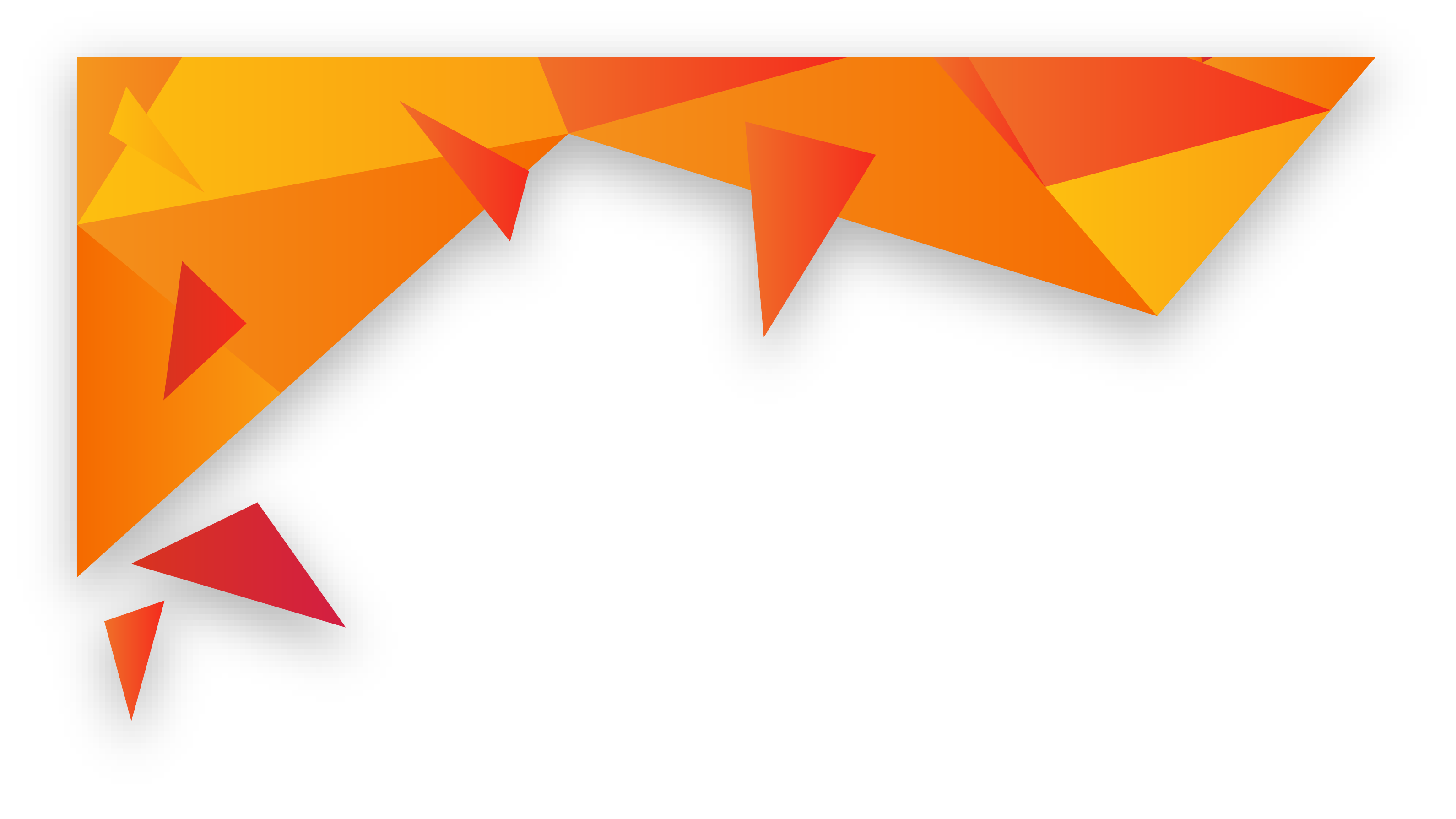 标题文字添加
标题文字添加
标题文字添加
标题文字添加
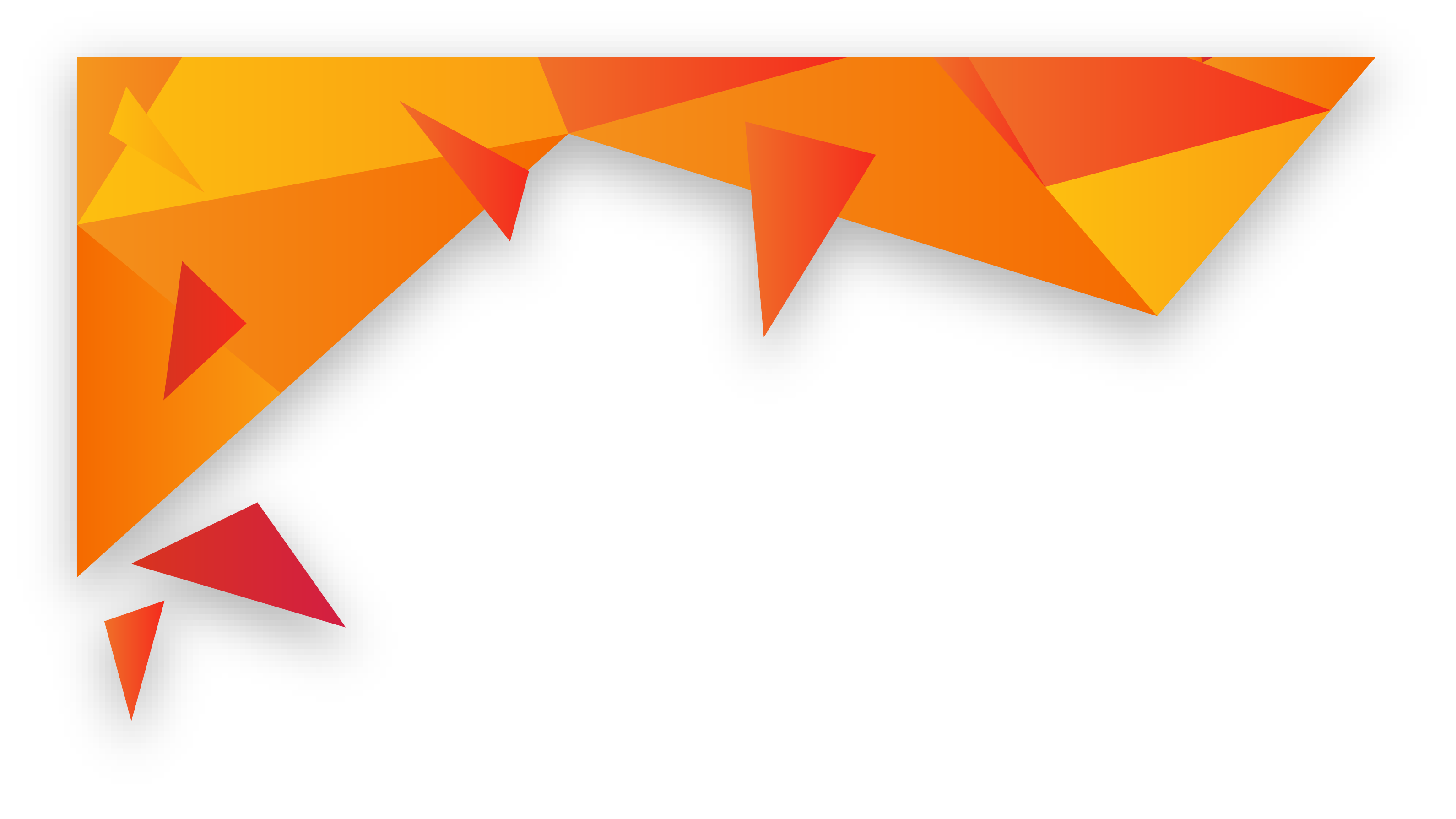 章节标题文字添加
ZHANG JIE BIAO TI WEN ZI TIAN JIA CI CHU
100
75
50
标题文字添加
25
用户可以在投影仪或者计算机上进行演示也可以将演示文稿打印出来制作成胶片以便应用到更广泛的领域中用户可以在投影仪或者计算机上进行演示也可以将演示文稿打印出来制作成胶片以便应用到更广泛的领域中
0
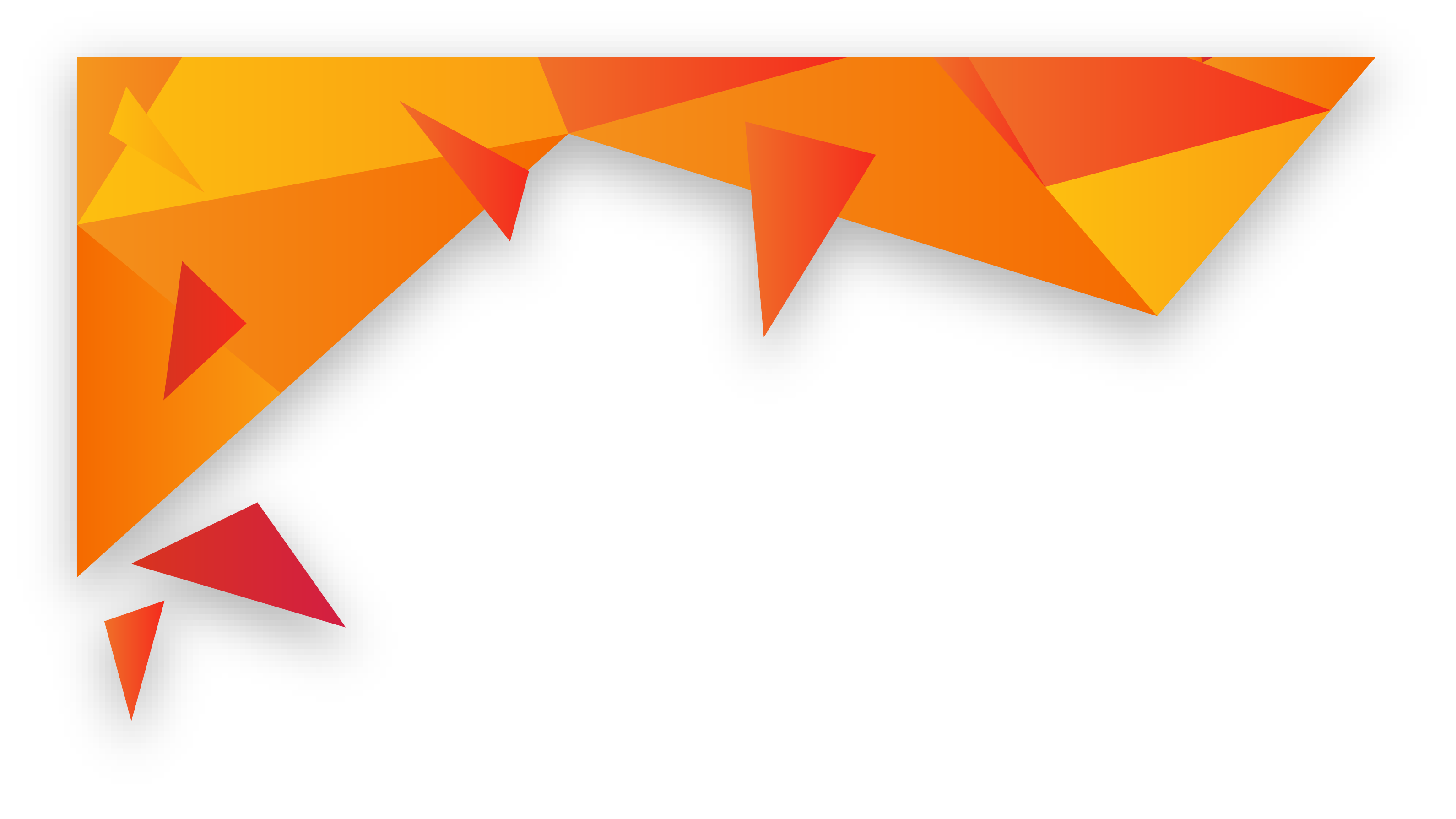 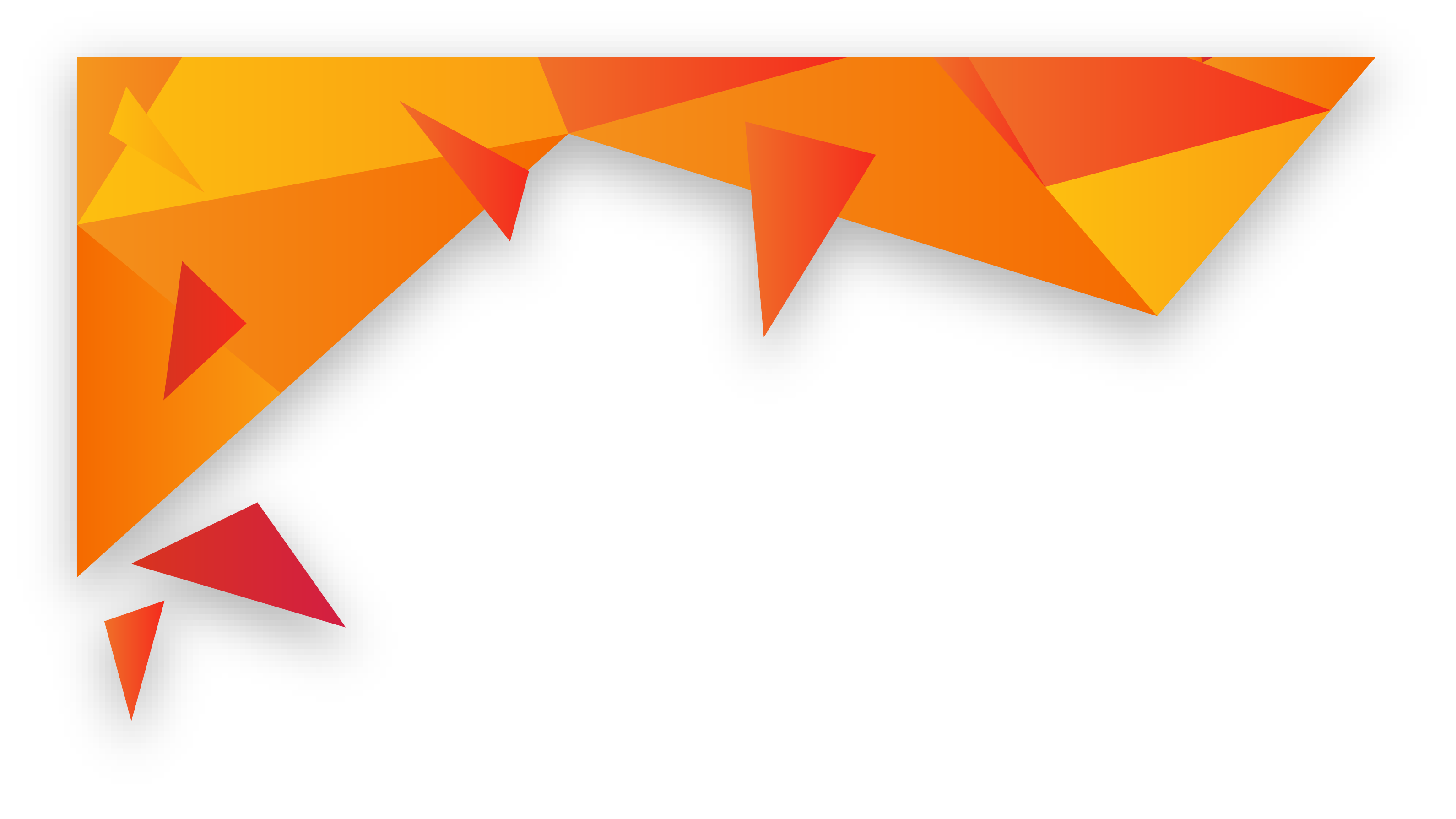 章节标题文字添加
ZHANG JIE BIAO TI WEN ZI TIAN JIA CI CHU
用户可以在投影仪或者计算机上进行演示也可以将演示文稿打印出来制作成胶片以便应用到更广泛的领域中用户可以在投影仪或者计算机上进行演示也可以将演示文稿打印出来制作成胶片以便应用到更广泛的领域中
标题文字添加
标题文字添加
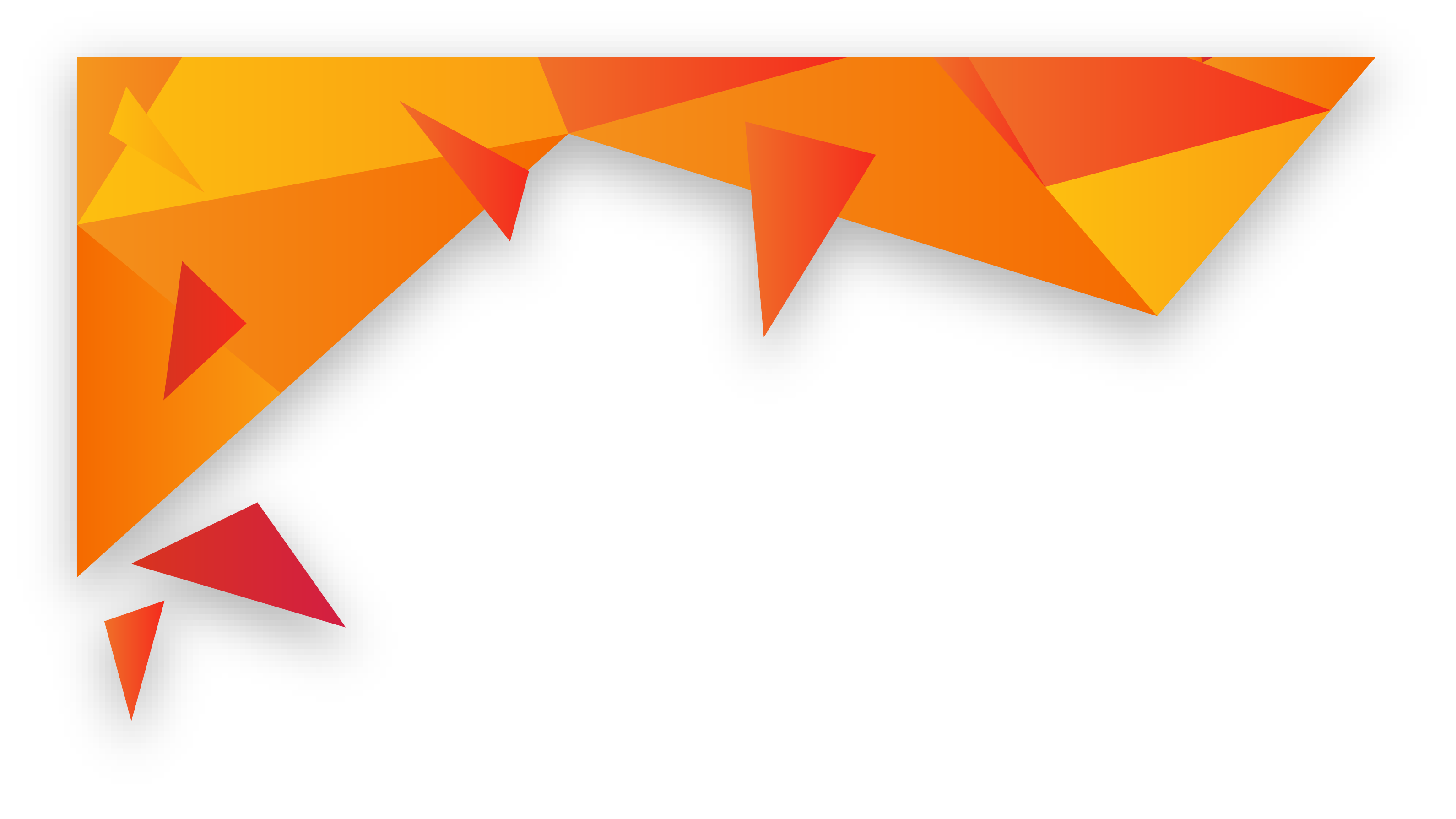 标题文字添加
标题文字添加
标题文字添加
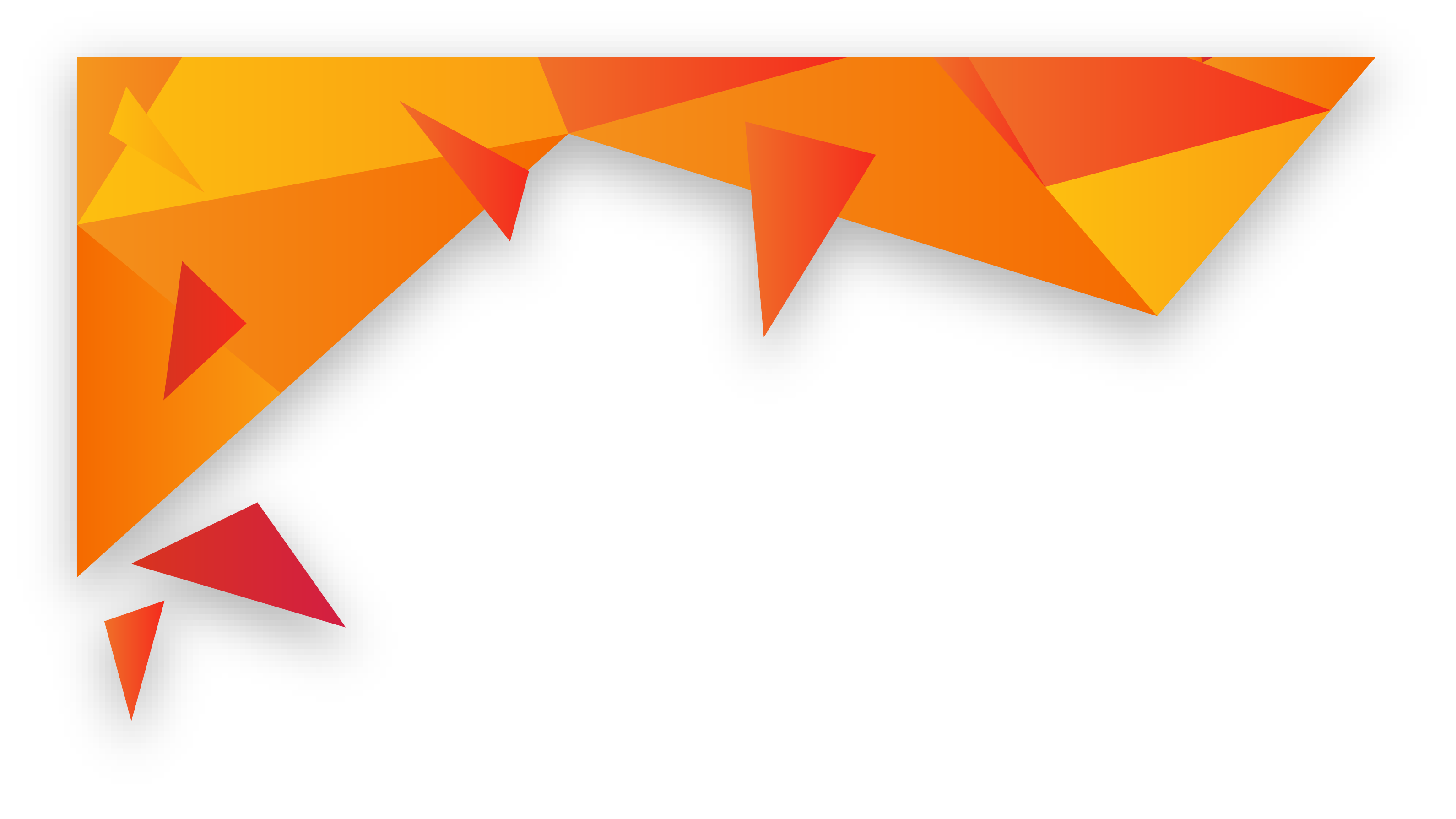 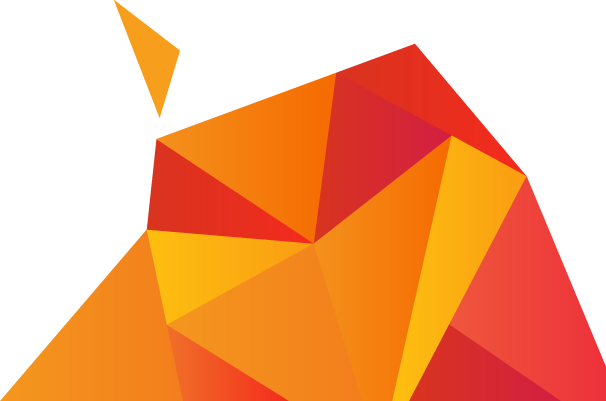 04
标题文字添加此处
The user can demonstrate on a projector or computer or print the it into a film to be used in a wider field
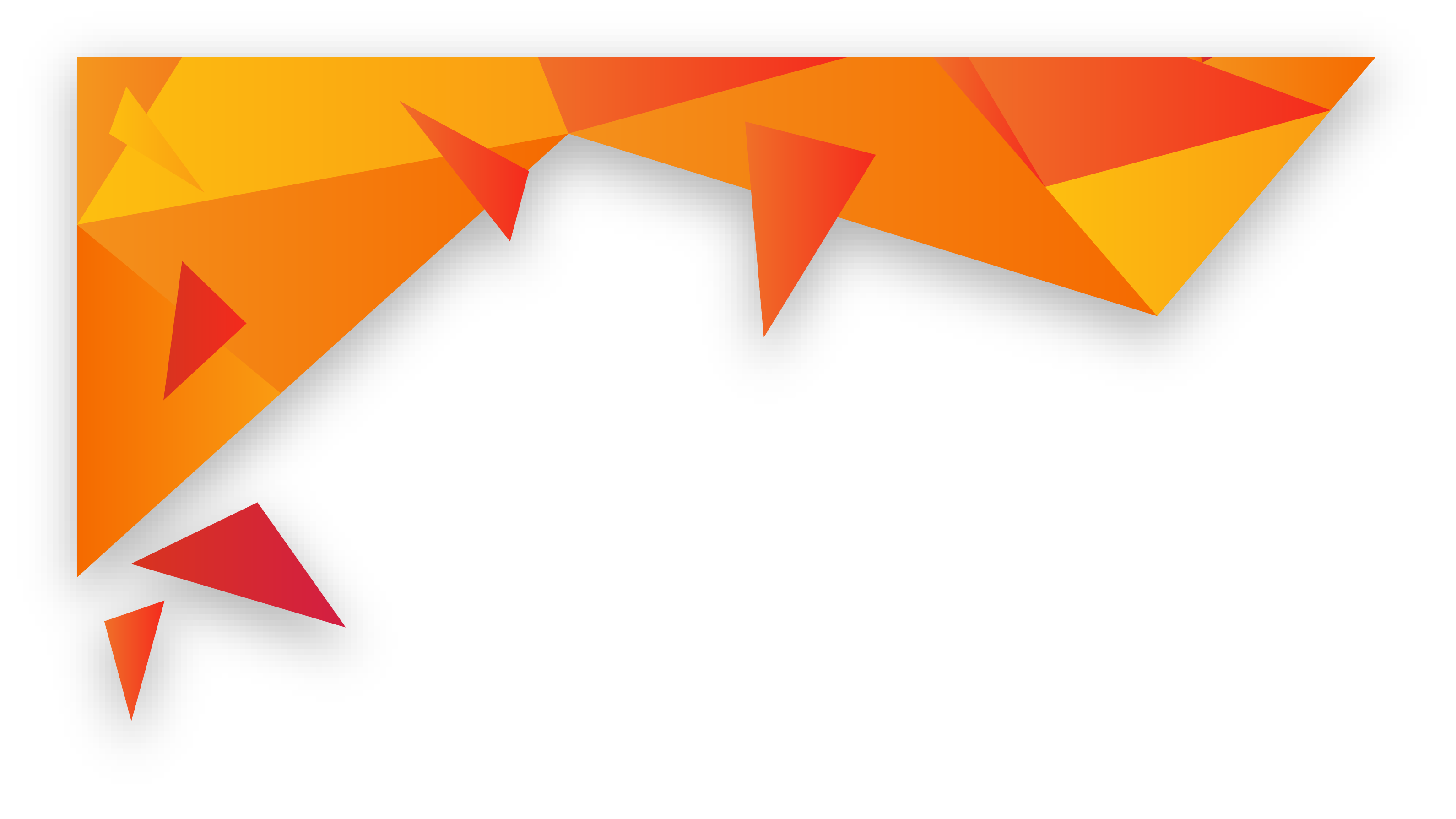 章节标题文字添加
ZHANG JIE BIAO TI WEN ZI TIAN JIA CI CHU
标题文字添加
标题文字添加
标题文字添加
用户可以在投影仪或者计算机上进行演示也可以将演示文稿打印出来制作成
用户可以在投影仪或者计算机上进行演示也可以将演示文稿打印出来制作成
用户可以在投影仪或者计算机上进行演示也可以将演示文稿打印出来制作成
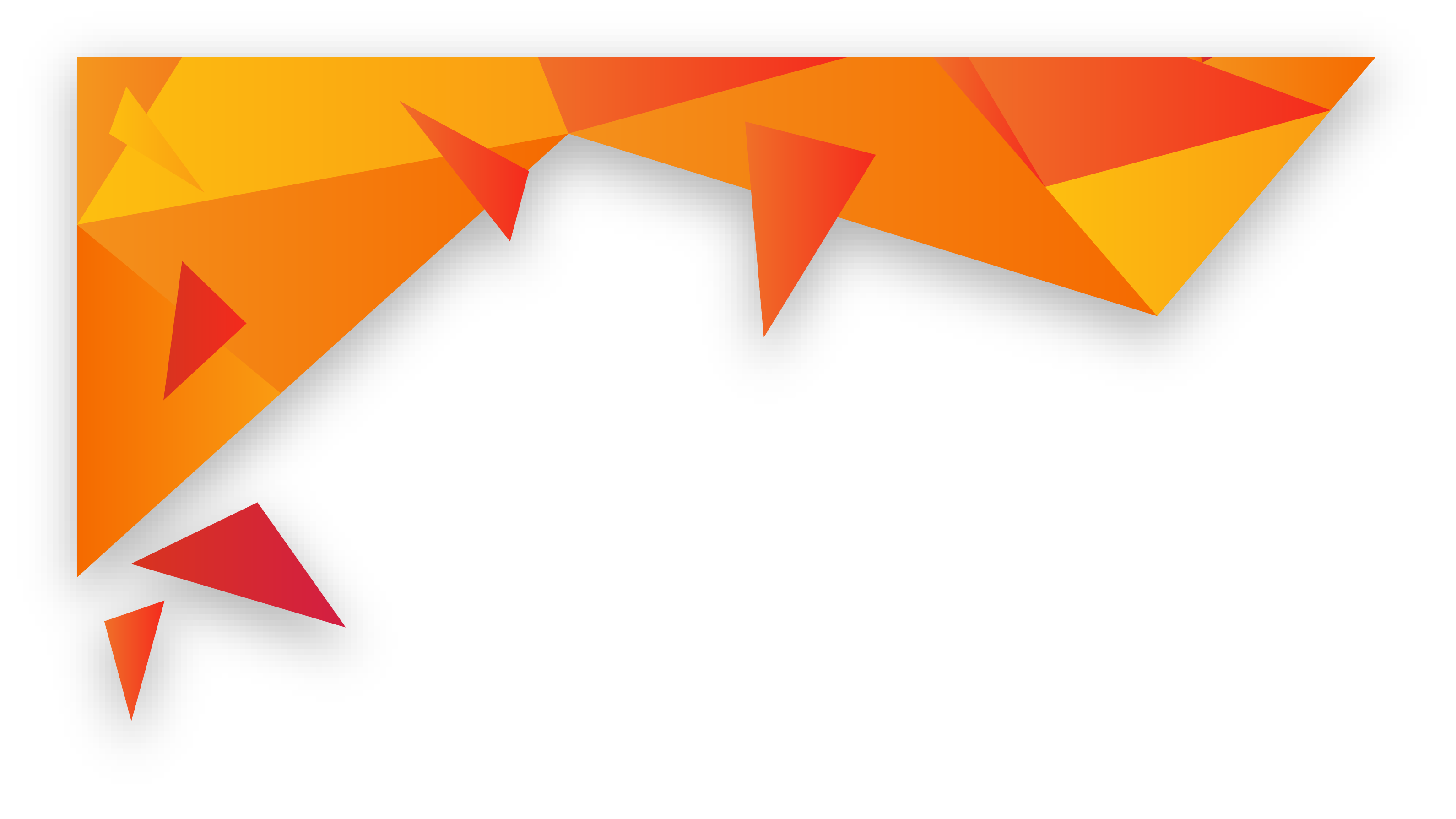 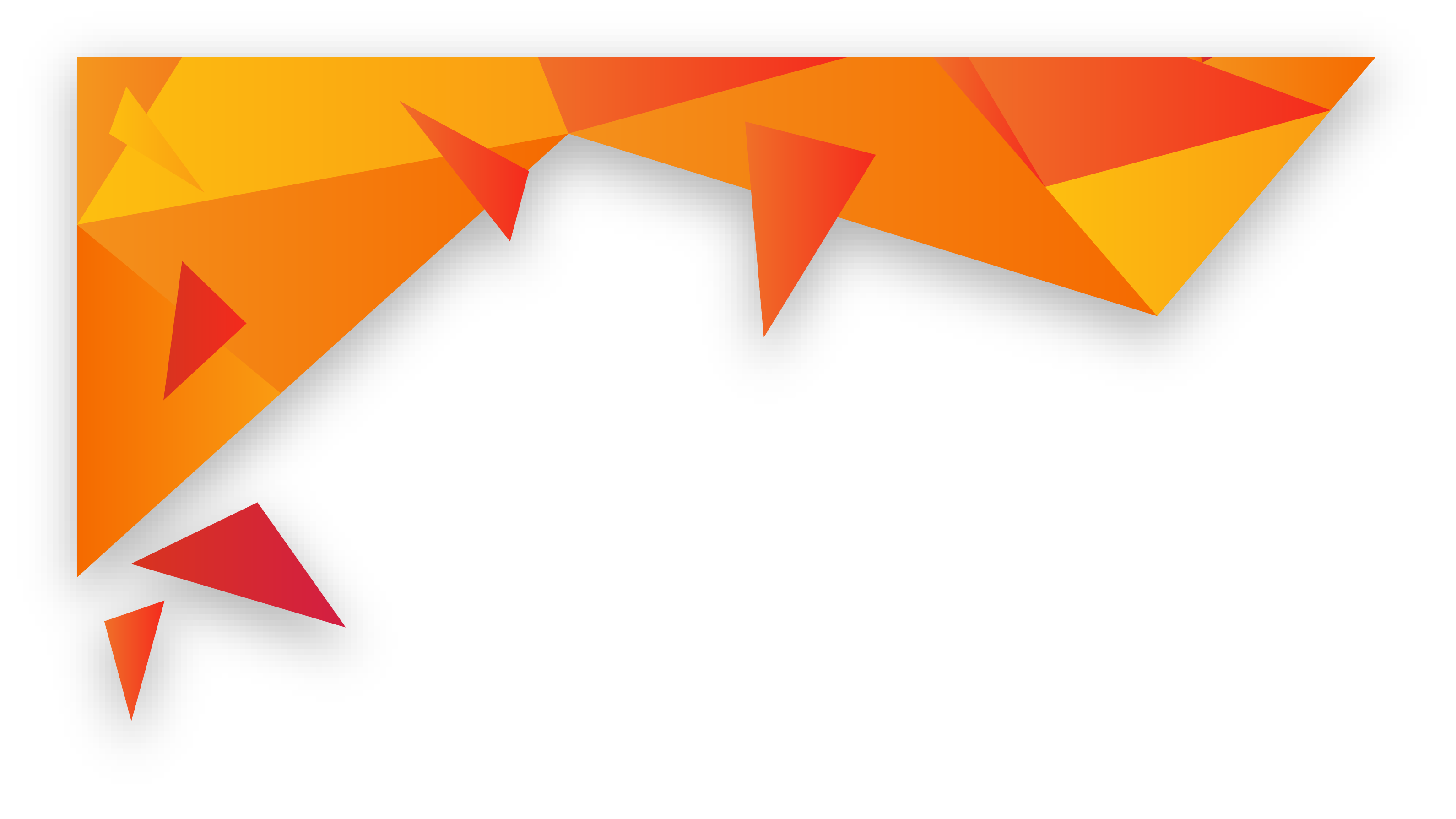 章节标题文字添加
ZHANG JIE BIAO TI WEN ZI TIAN JIA CI CHU
标题文字添加
标题文字添加
标题文字添加
标题文字添加
用户可以在投影仪或者计算机上进行演示也可以将演示文稿打印出来制作成胶片以便应用到更广泛用户可以在投影仪或者计算机上进行
用户可以在投影仪或者计算机上进行演示也可以将演示文稿打印出来制作成胶片以便应用到更广泛用户可以在投影仪或者计算机上进行
用户可以在投影仪或者计算机上进行演示也可以将演示文稿打印出来制作成胶片以便应用到更广泛用户可以在投影仪或者计算机上进行
用户可以在投影仪或者计算机上进行演示也可以将演示文稿打印出来制作成胶片以便应用到更广泛用户可以在投影仪或者计算机上进行
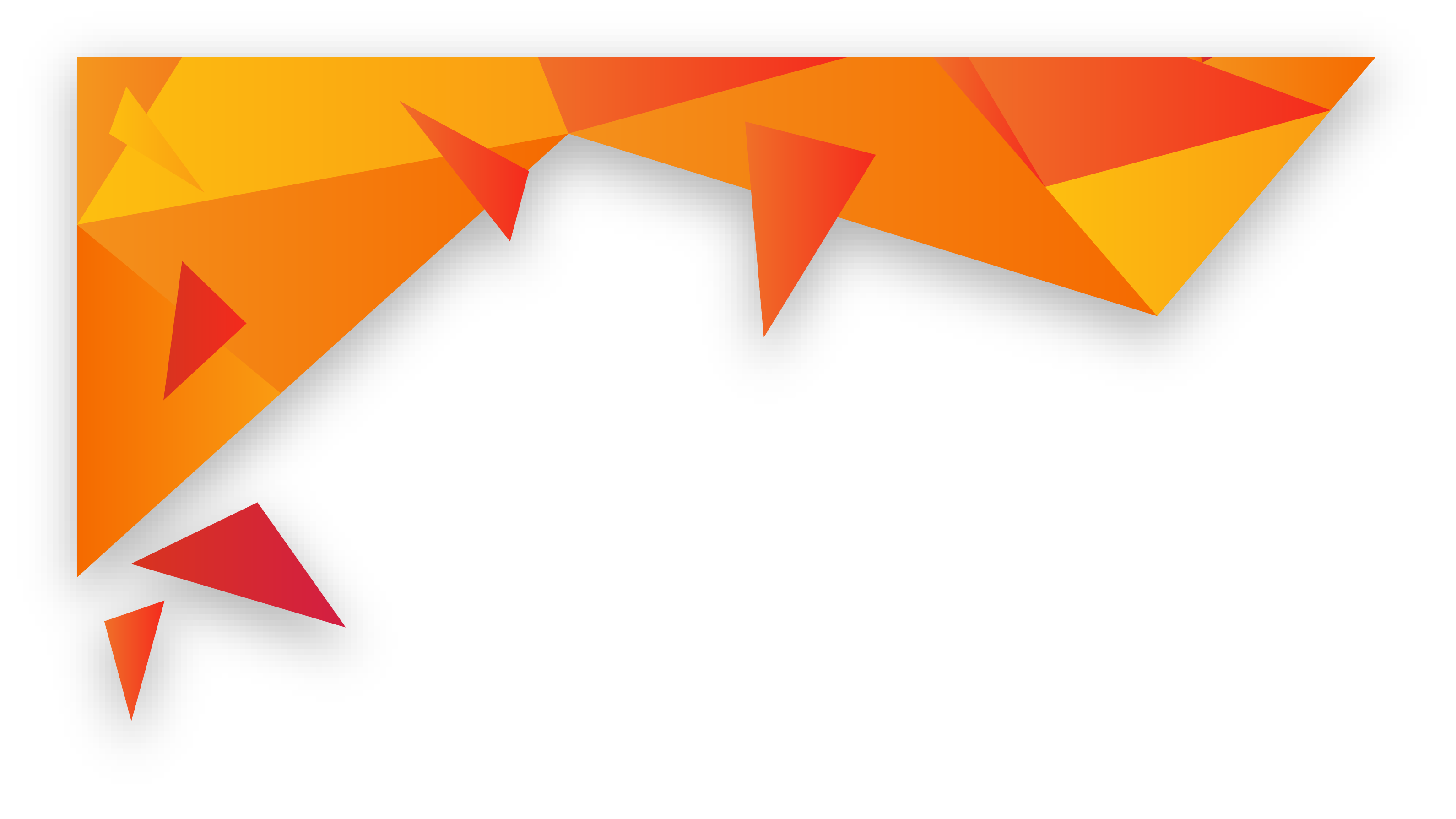 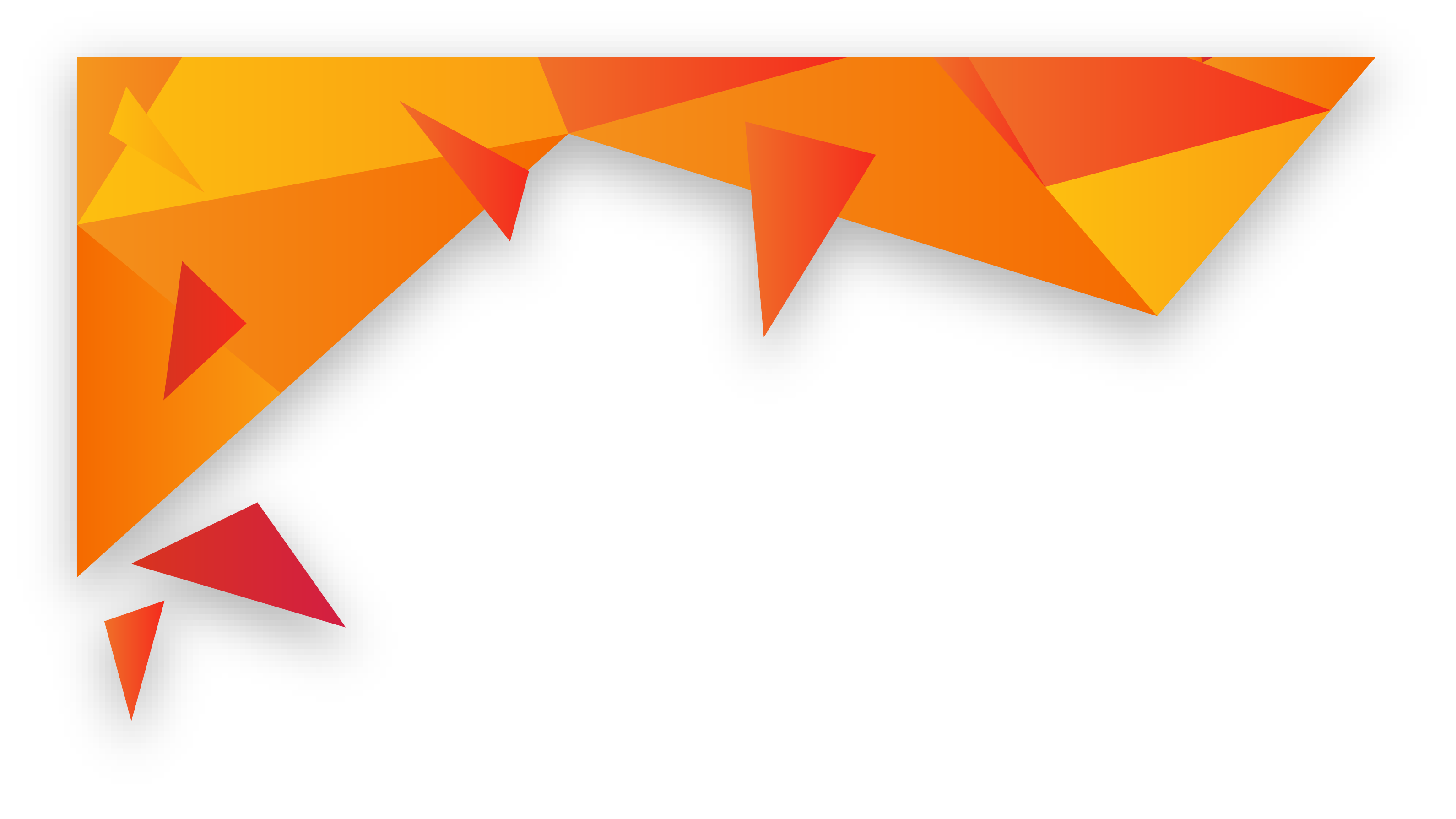 章节标题文字添加
ZHANG JIE BIAO TI WEN ZI TIAN JIA CI CHU
标题文字添加
标题文字添加
标题文字添加
用户可以在投影仪或者计算机上进行演示也可以将演示文稿打印出来制作成胶片
用户可以在投影仪或者计算机上进行演示也可以将演示文稿打印出来制作成胶片
用户可以在投影仪或者计算机上进行演示也可以将演示文稿打印出来制作成胶片
22
标题文字添加
标题文字添加
标题文字添加
用户可以在投影仪或者计算机上进行演示也可以将演示文稿打印出来制作成胶片
用户可以在投影仪或者计算机上进行演示也可以将演示文稿打印出来制作成胶片
用户可以在投影仪或者计算机上进行演示也可以将演示文稿打印出来制作成胶片
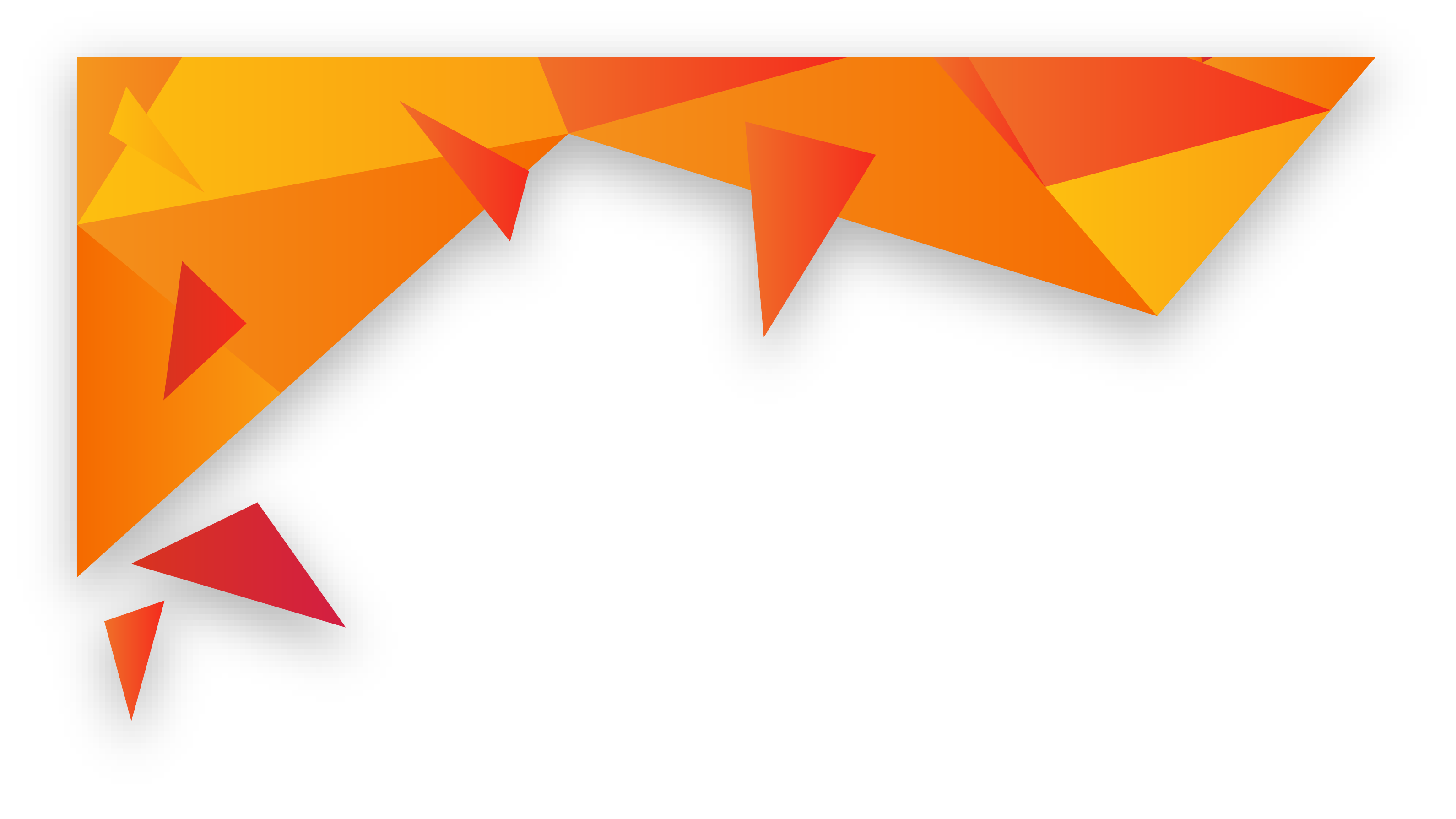 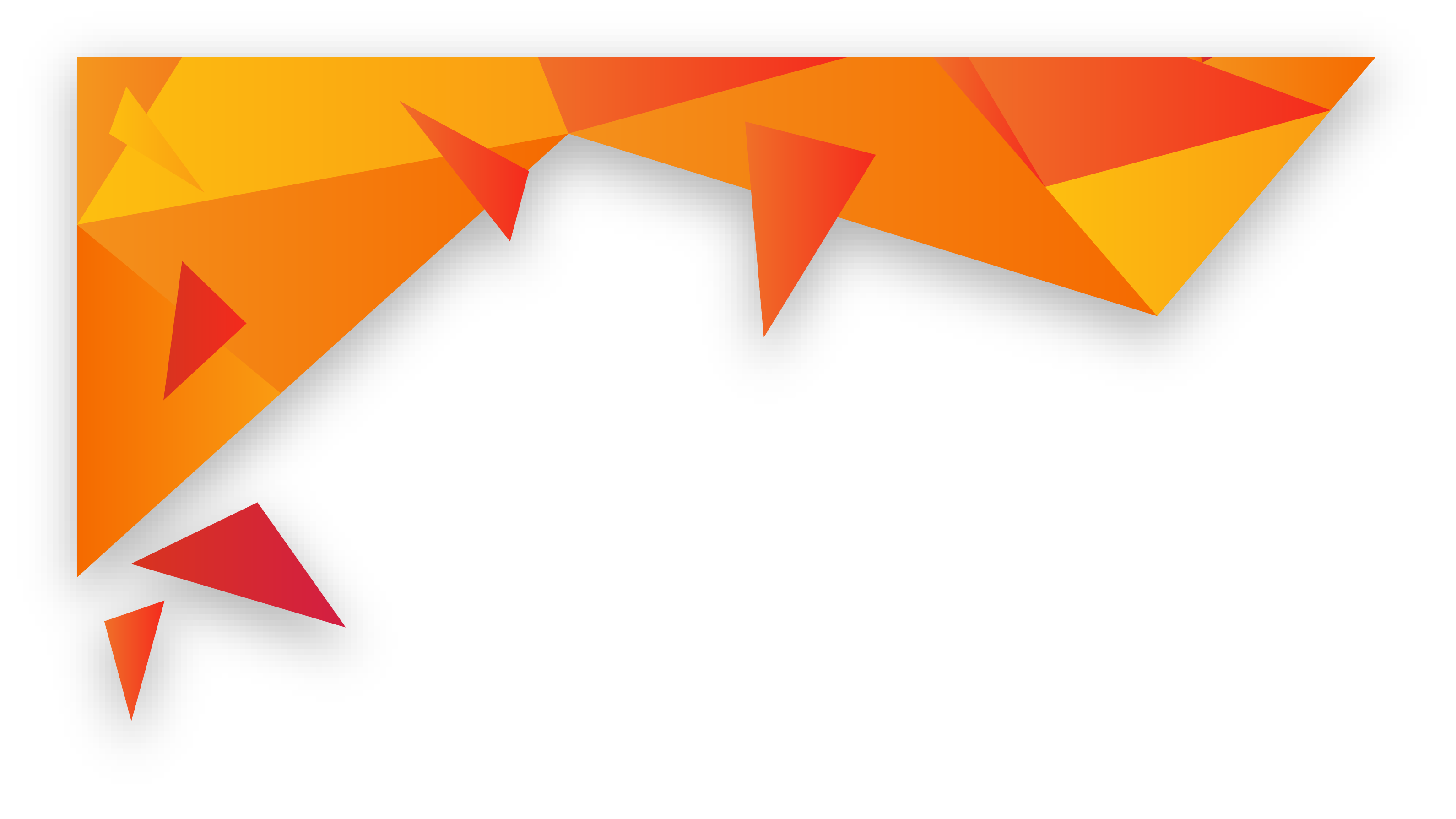 章节标题文字添加
ZHANG JIE BIAO TI WEN ZI TIAN JIA CI CHU
02
01
03
标题文字添加
标题文字添加
标题文字添加
用户可以在投影仪或者计算机上进行演示也可以将演示文稿打印出来制作成胶片以便应用到更广泛的领域中
用户可以在投影仪或者计算机上进行演示也可以将演示文稿打印出来制作成胶片以便应的领域中
用户可以在投影仪或者计算机上进行演示也可以将演示文稿打印出来制作成胶片以便应的领域中
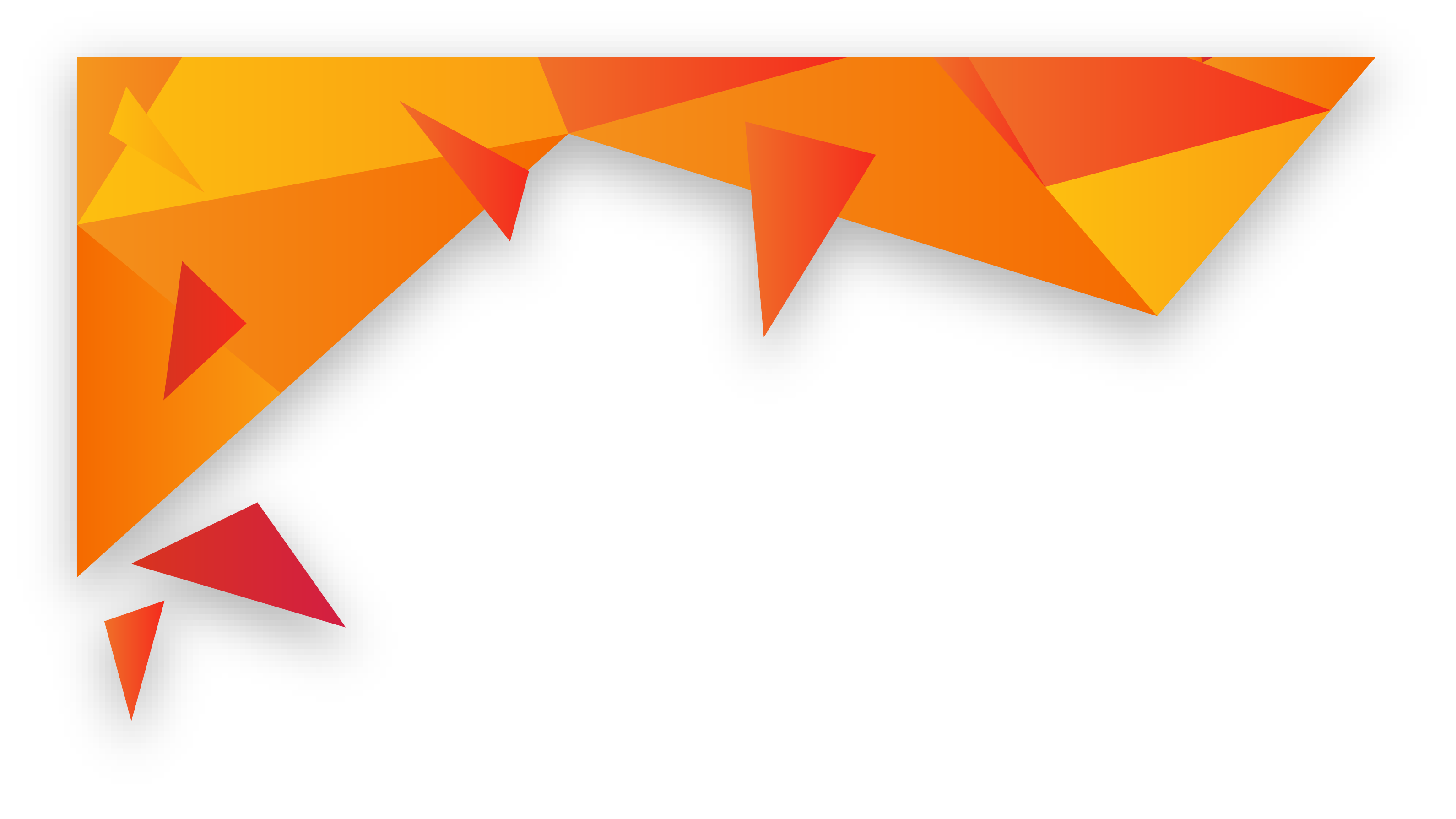 24
感谢您的观看
The user can demonstrate on a projector or computer or print the it into a film to be used in a wider field
汇报人：xiazaii
WWW.YPPPT.COM